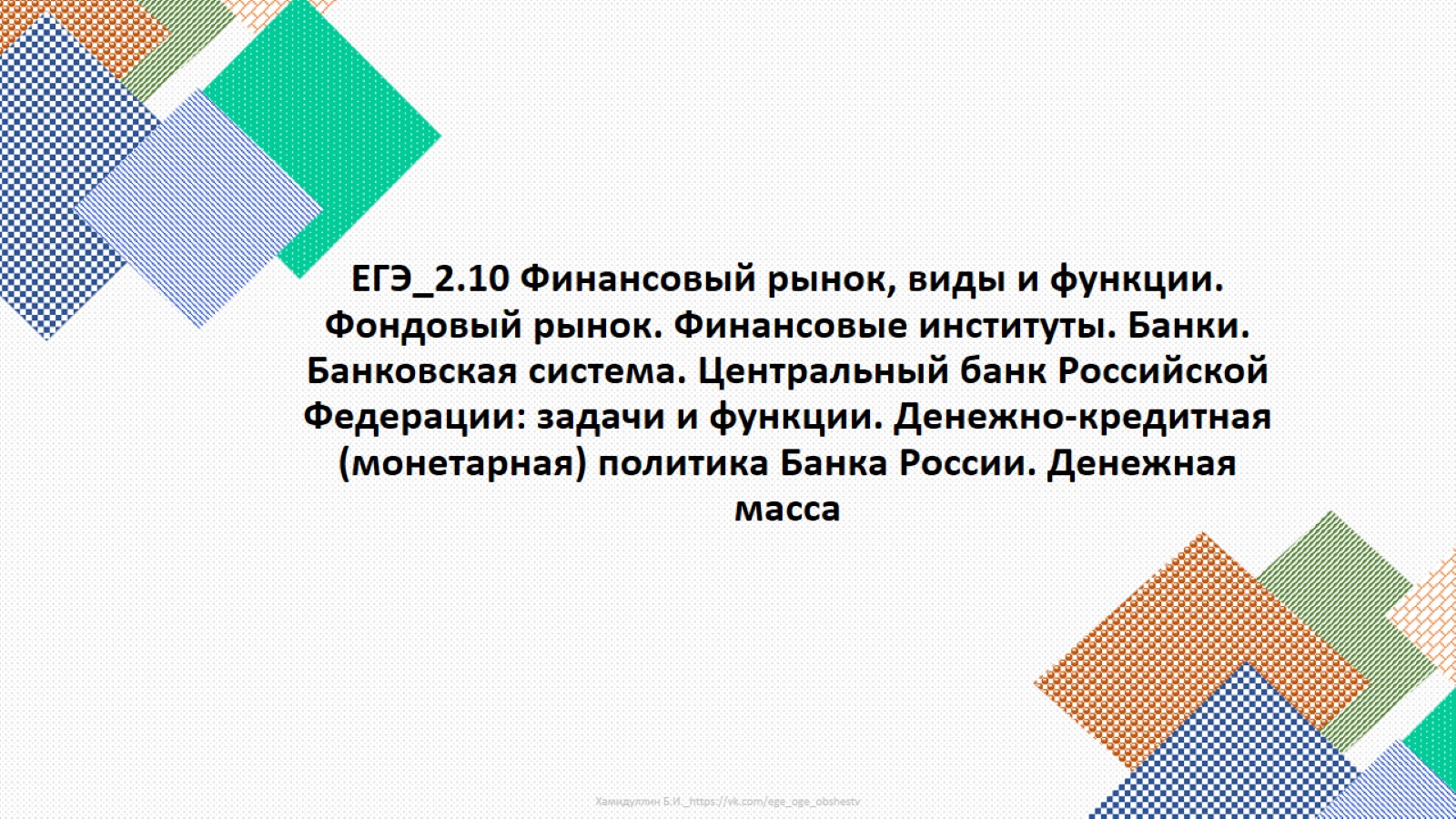 ЕГЭ_2.10 Финансовый рынок, виды и функции. Фондовый рынок. Финансовые институты. Банки. Банковская система. Центральный банк Российской Федерации: задачи и функции. Денежно-кредитная (монетарная) политика Банка России. Денежная масса
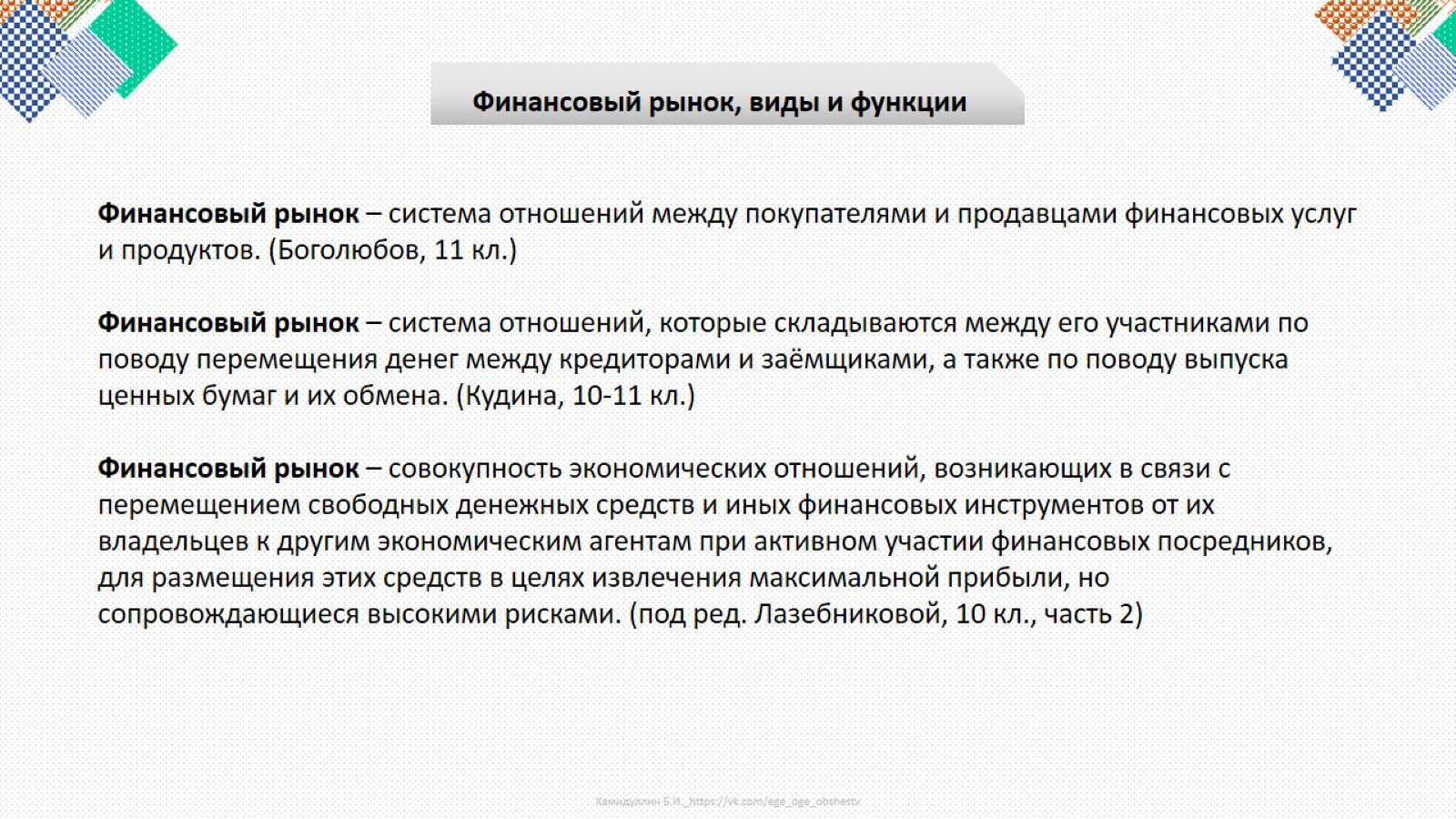 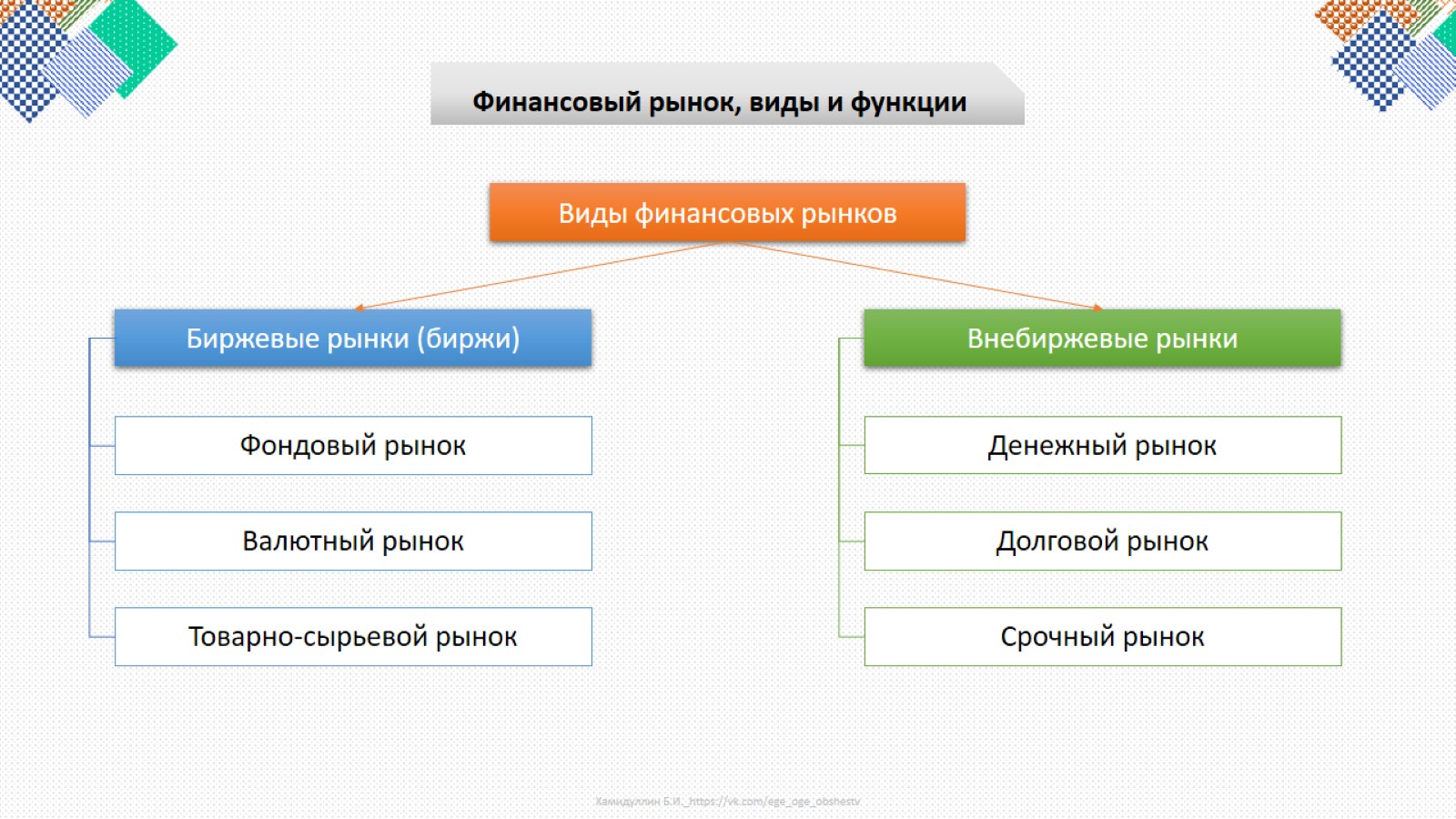 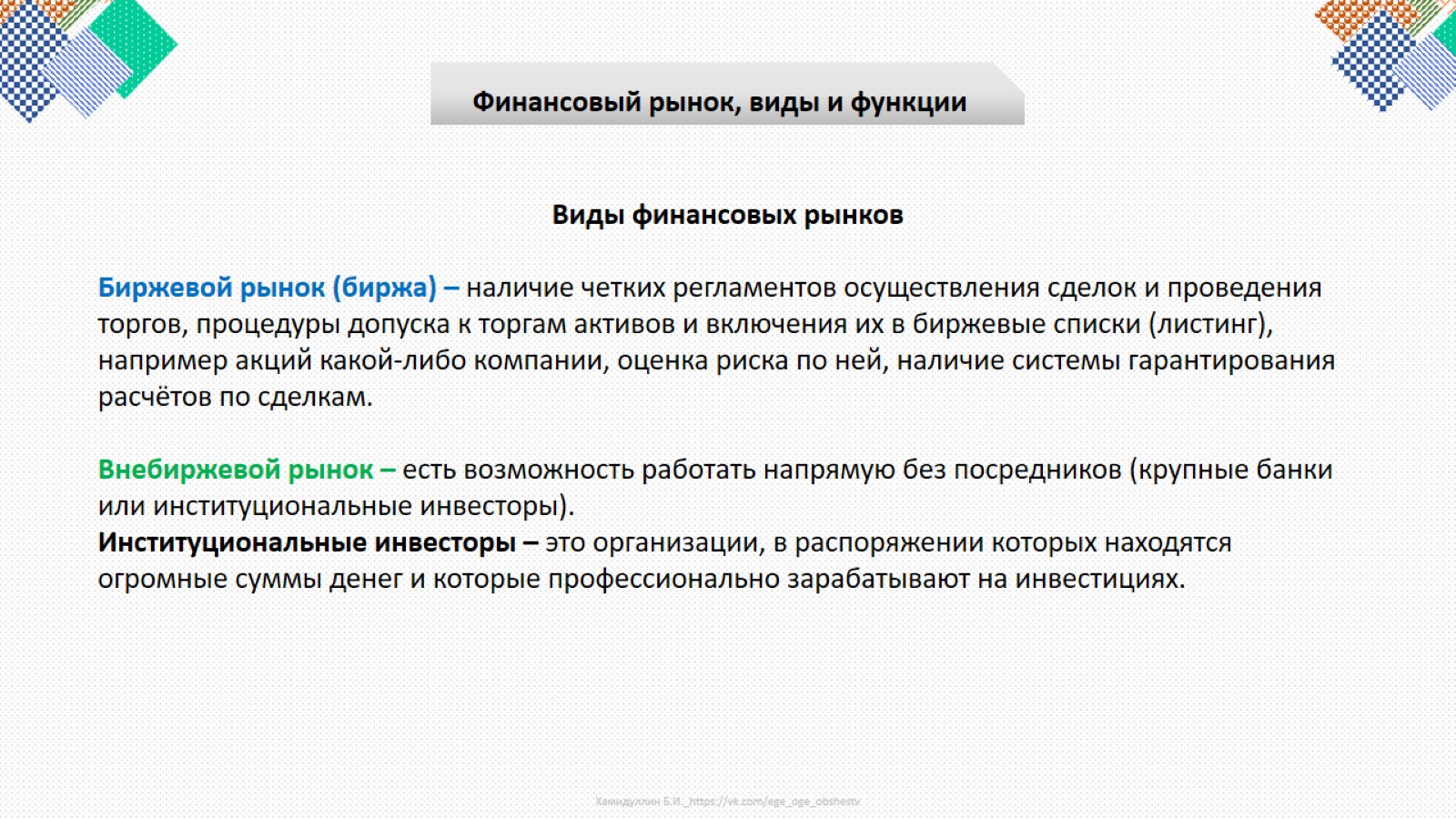 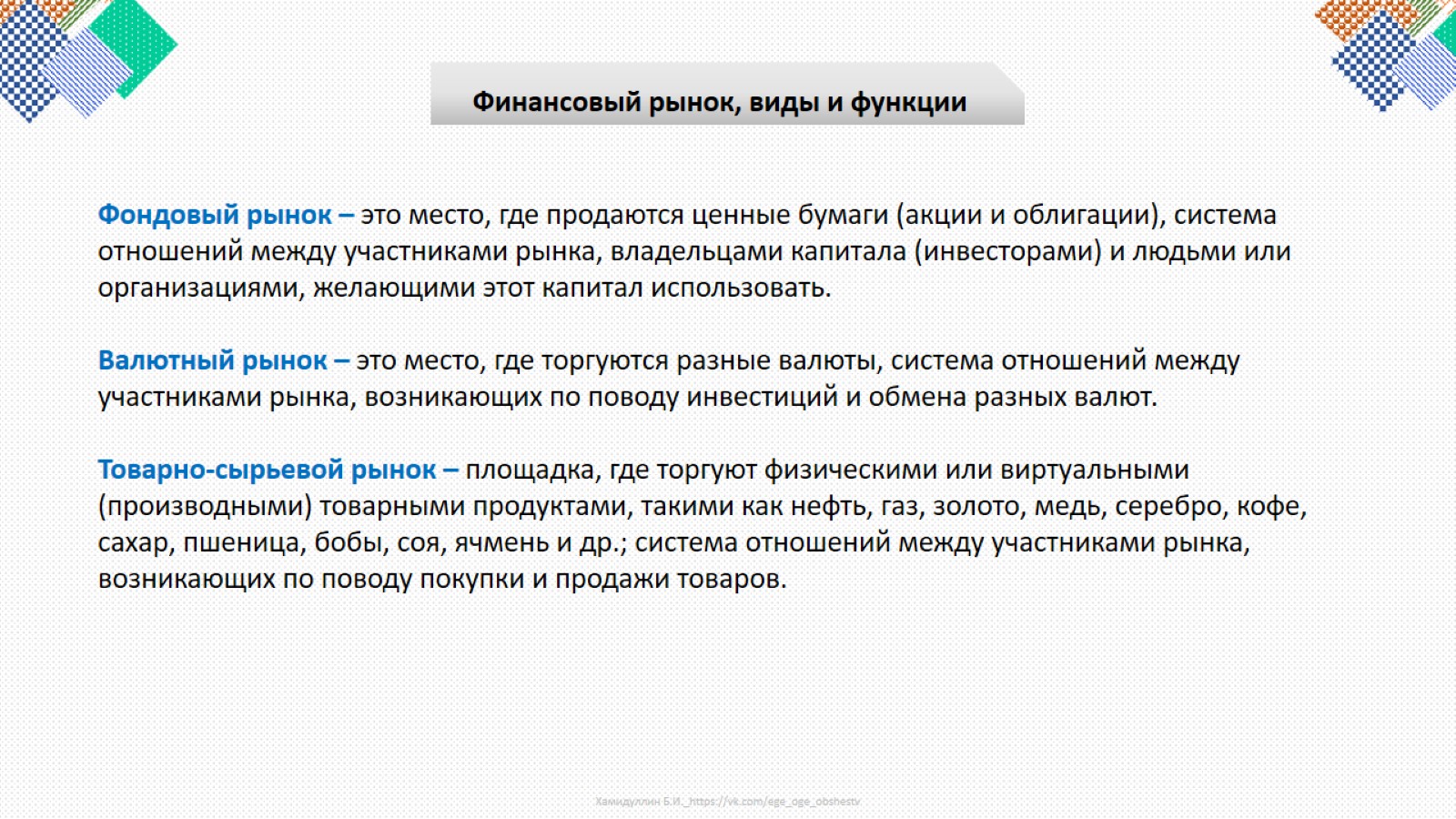 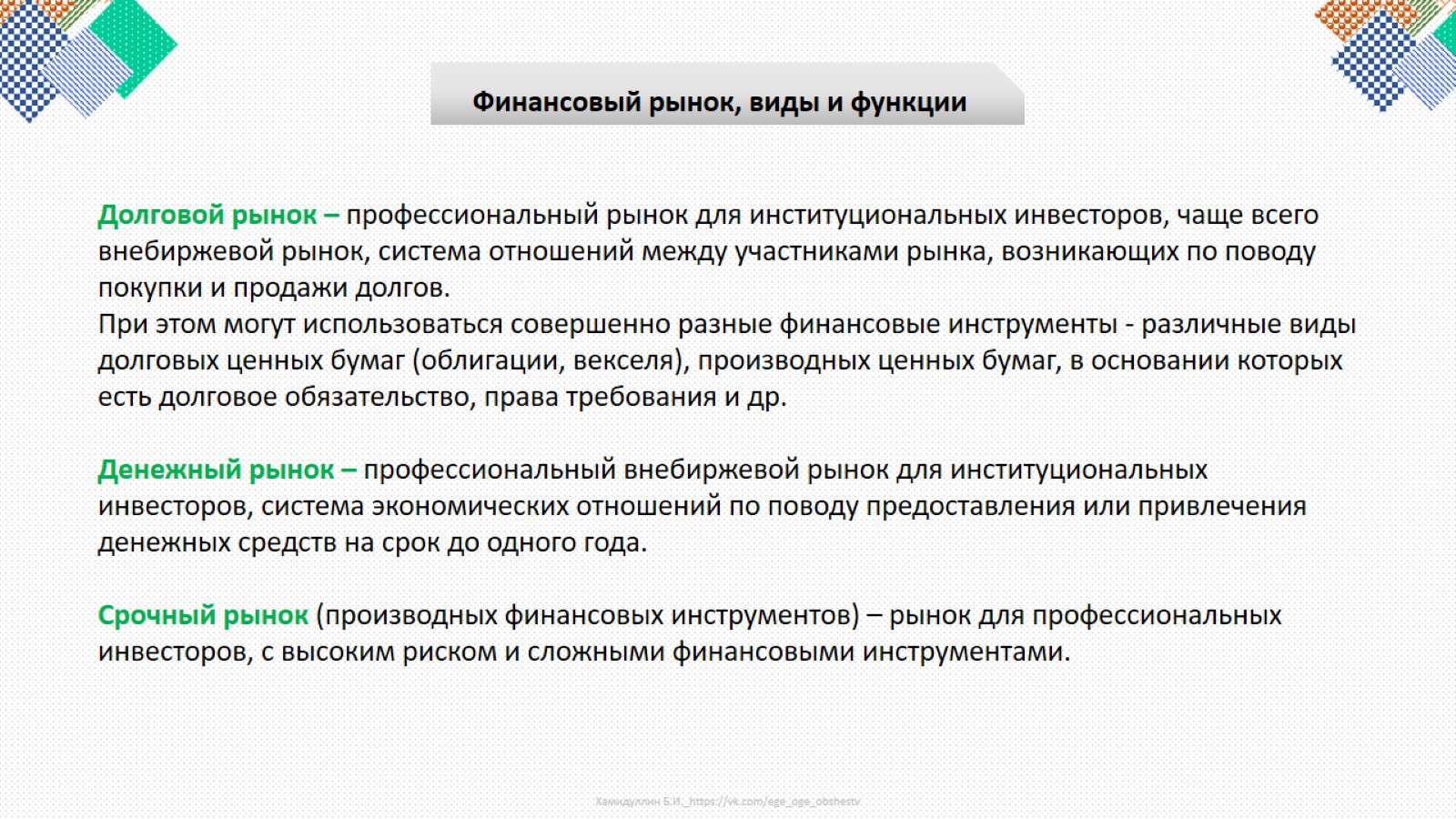 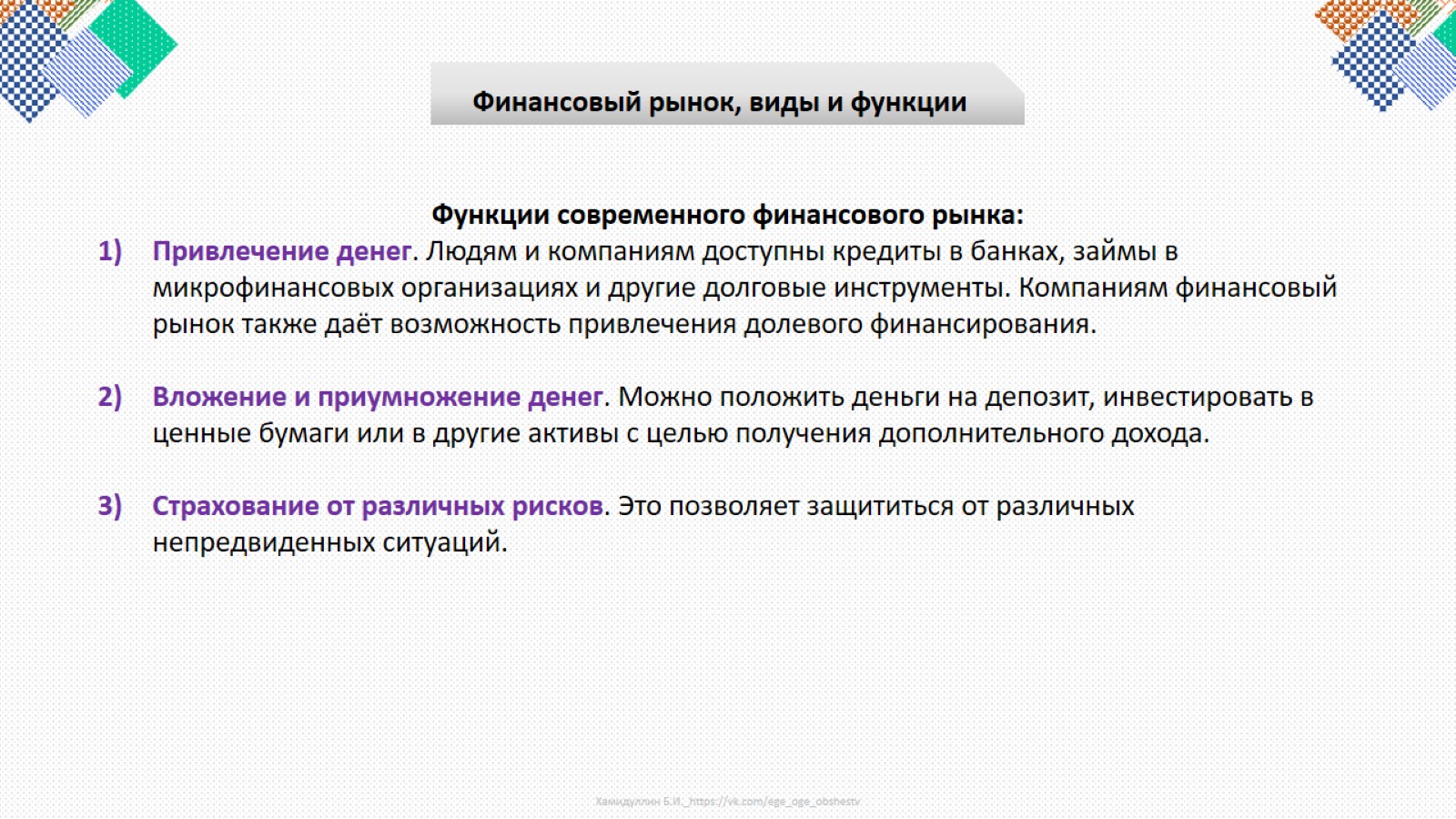 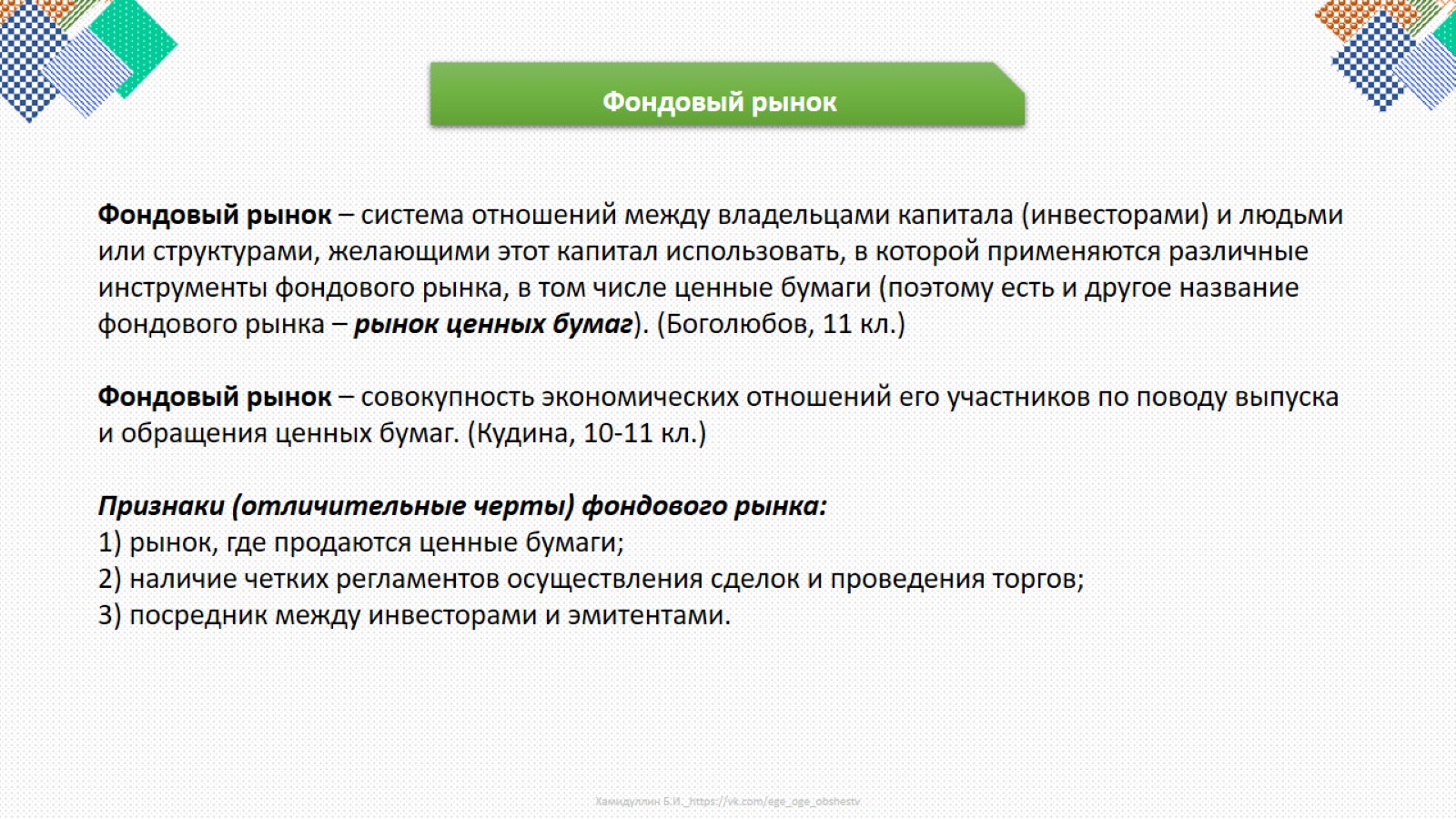 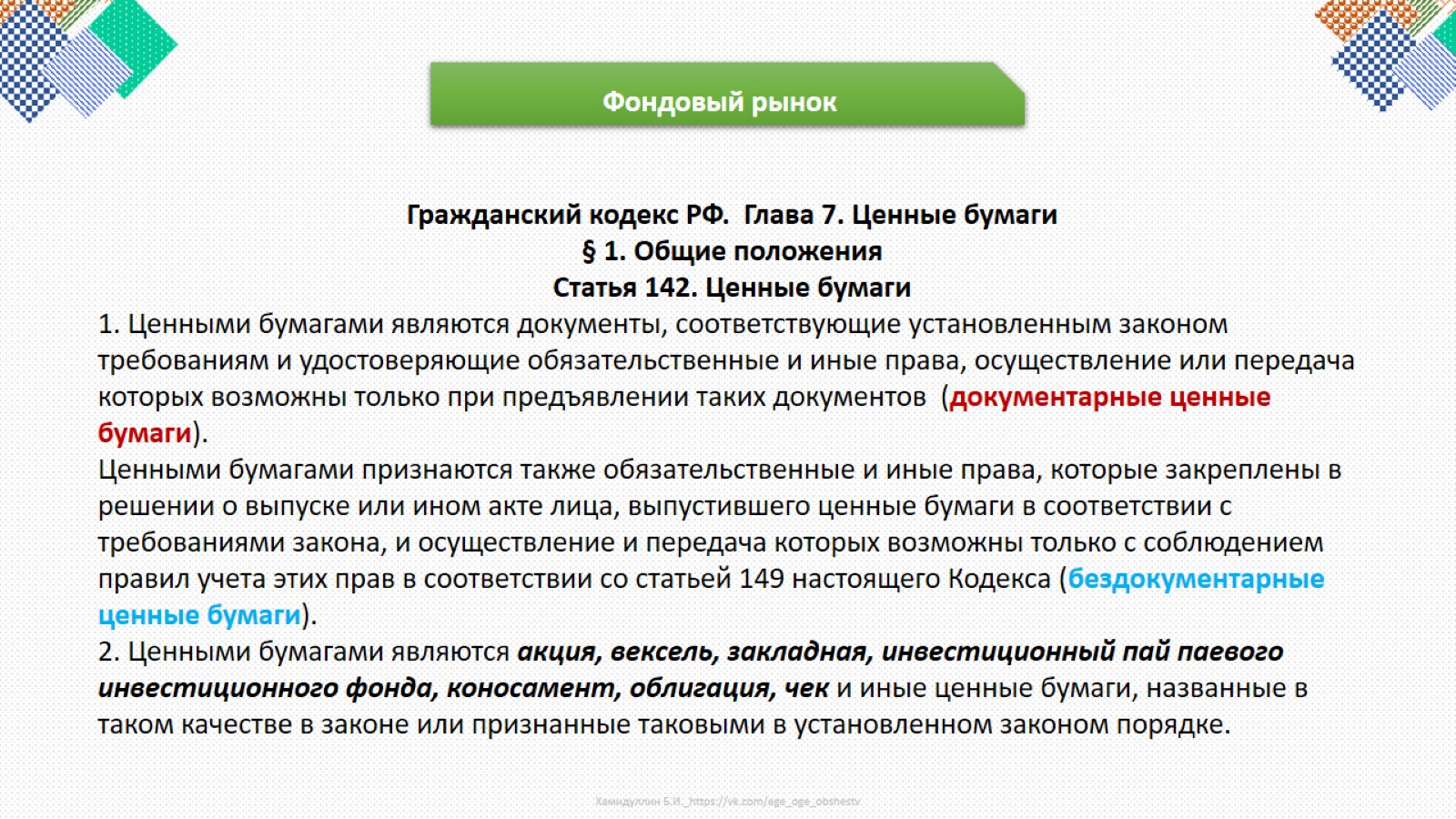 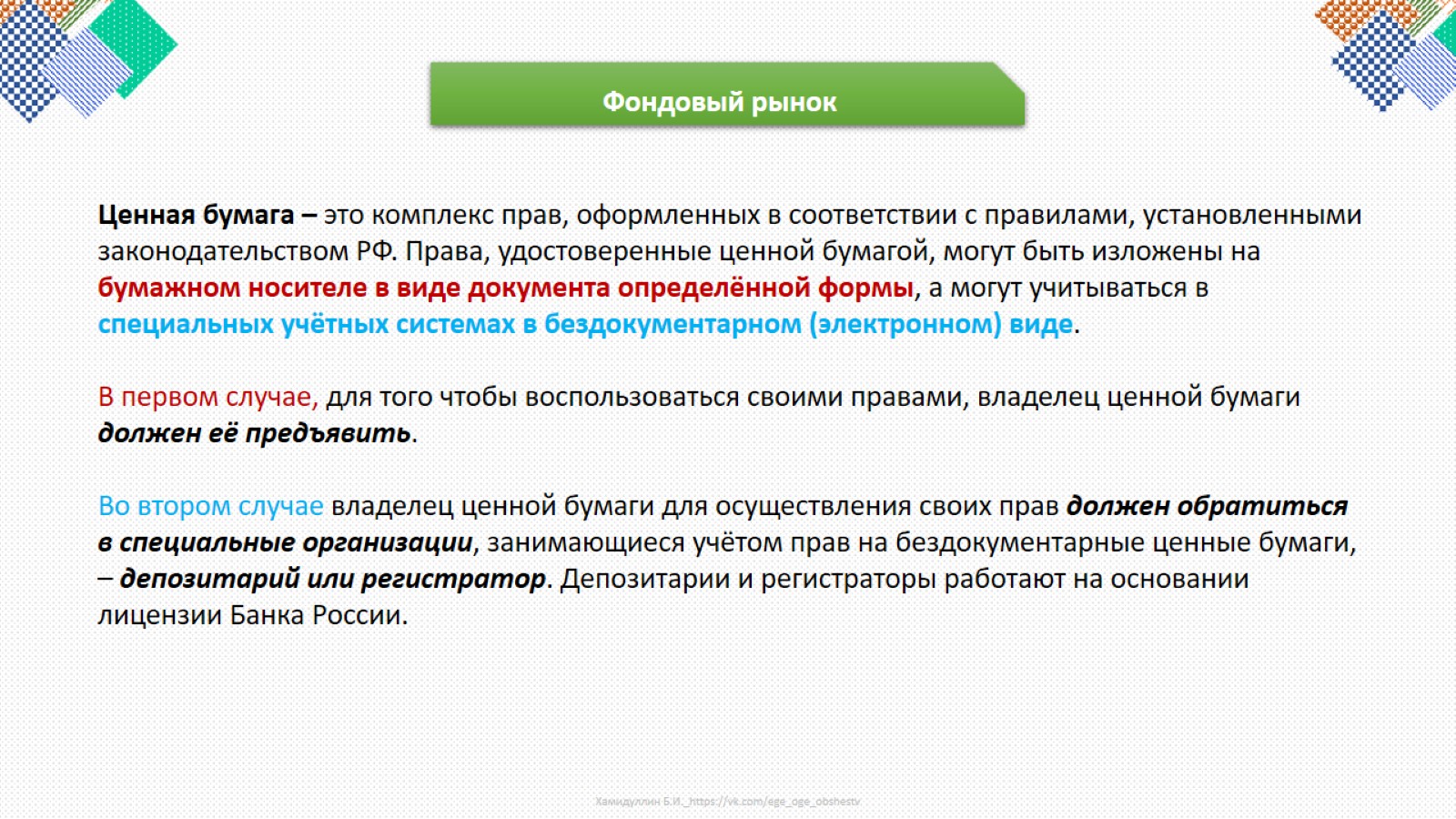 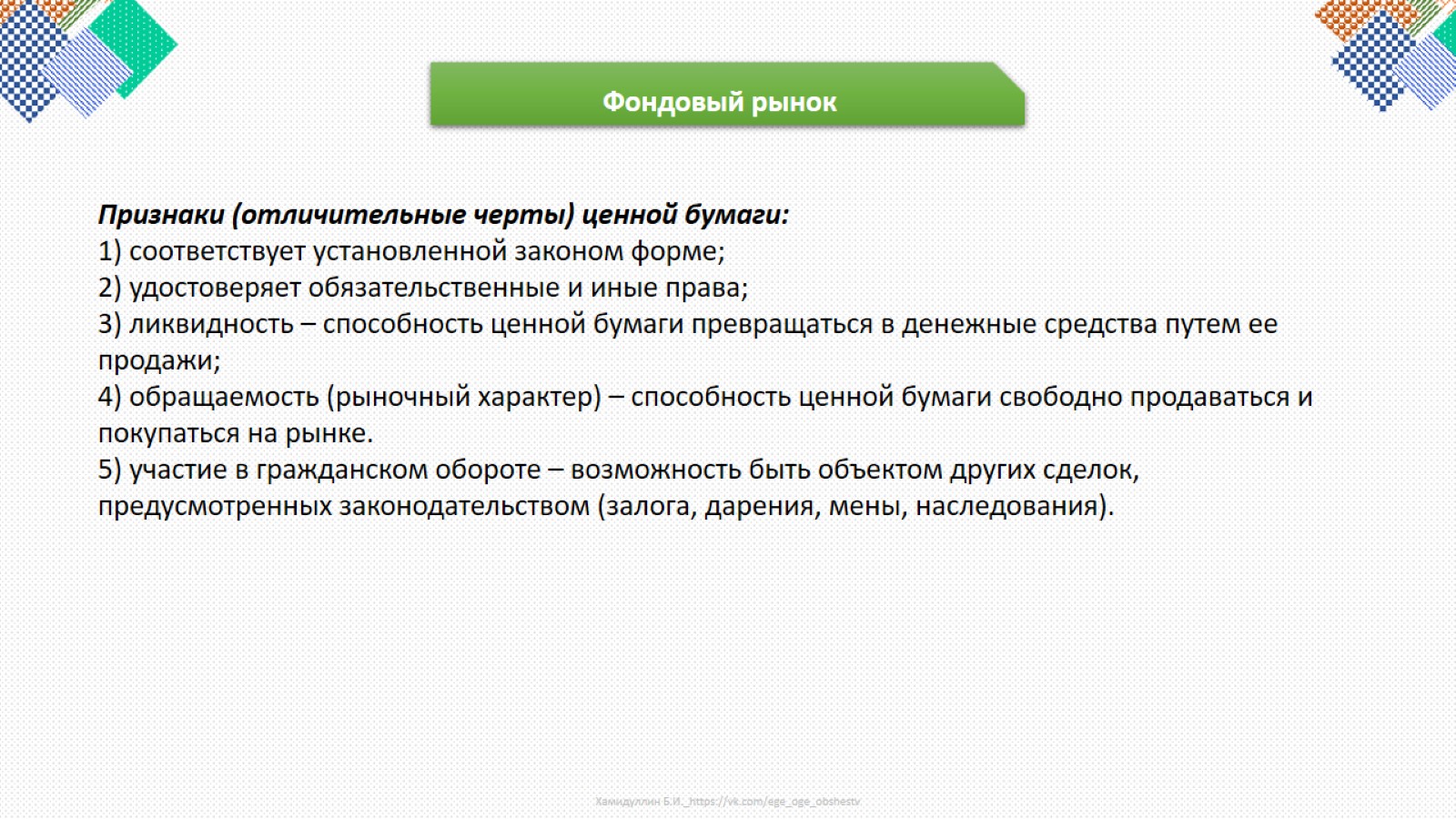 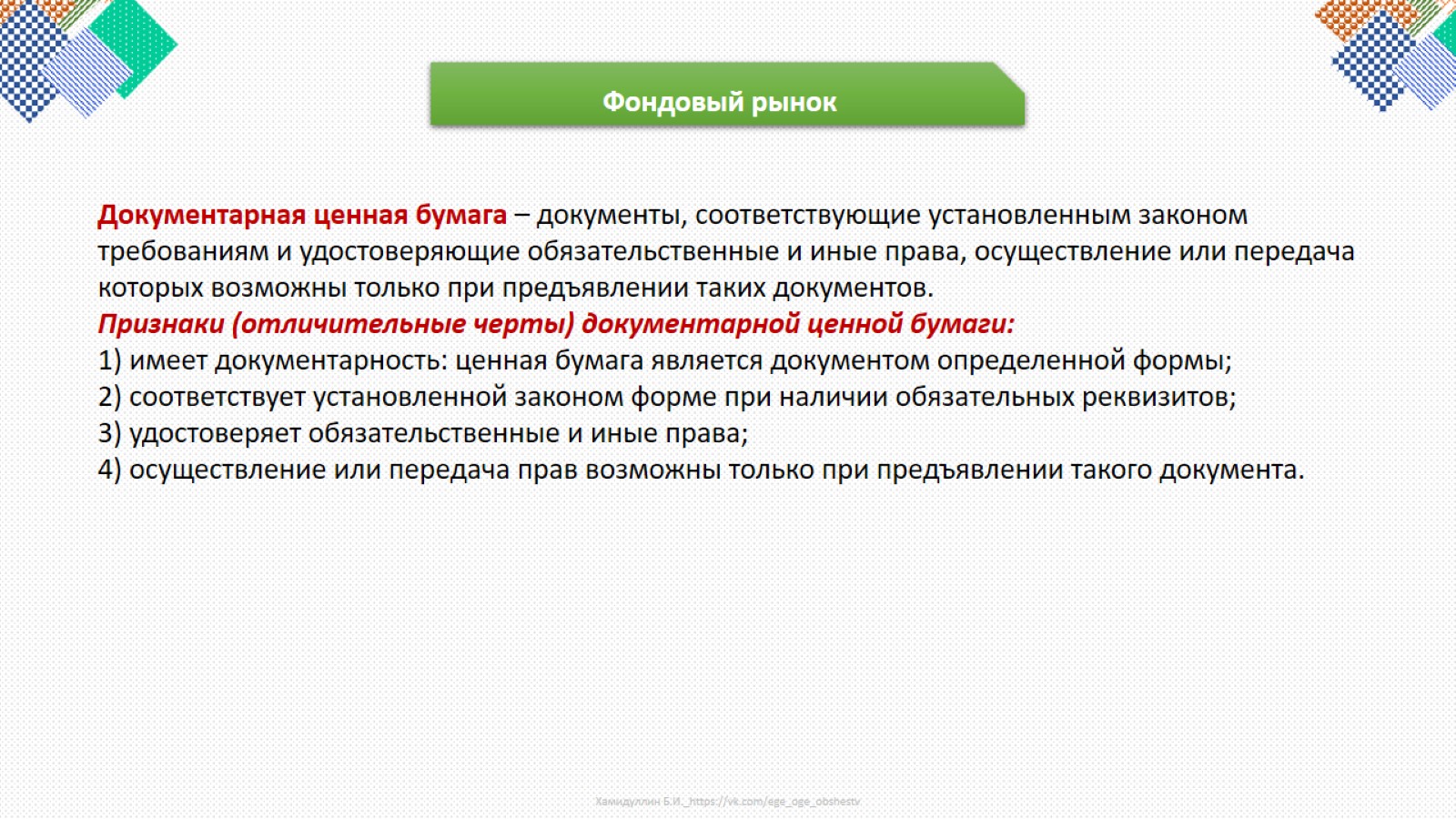 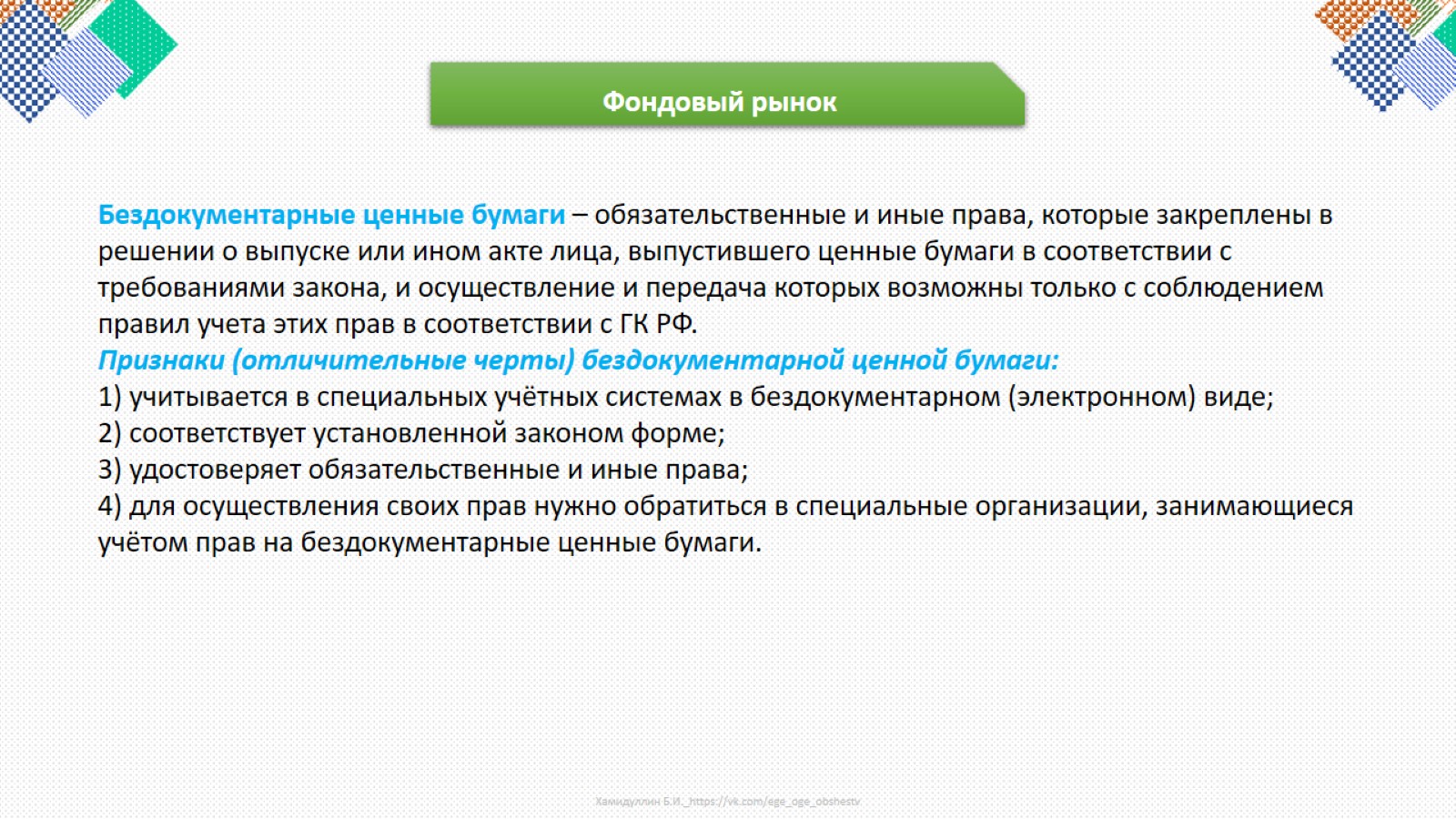 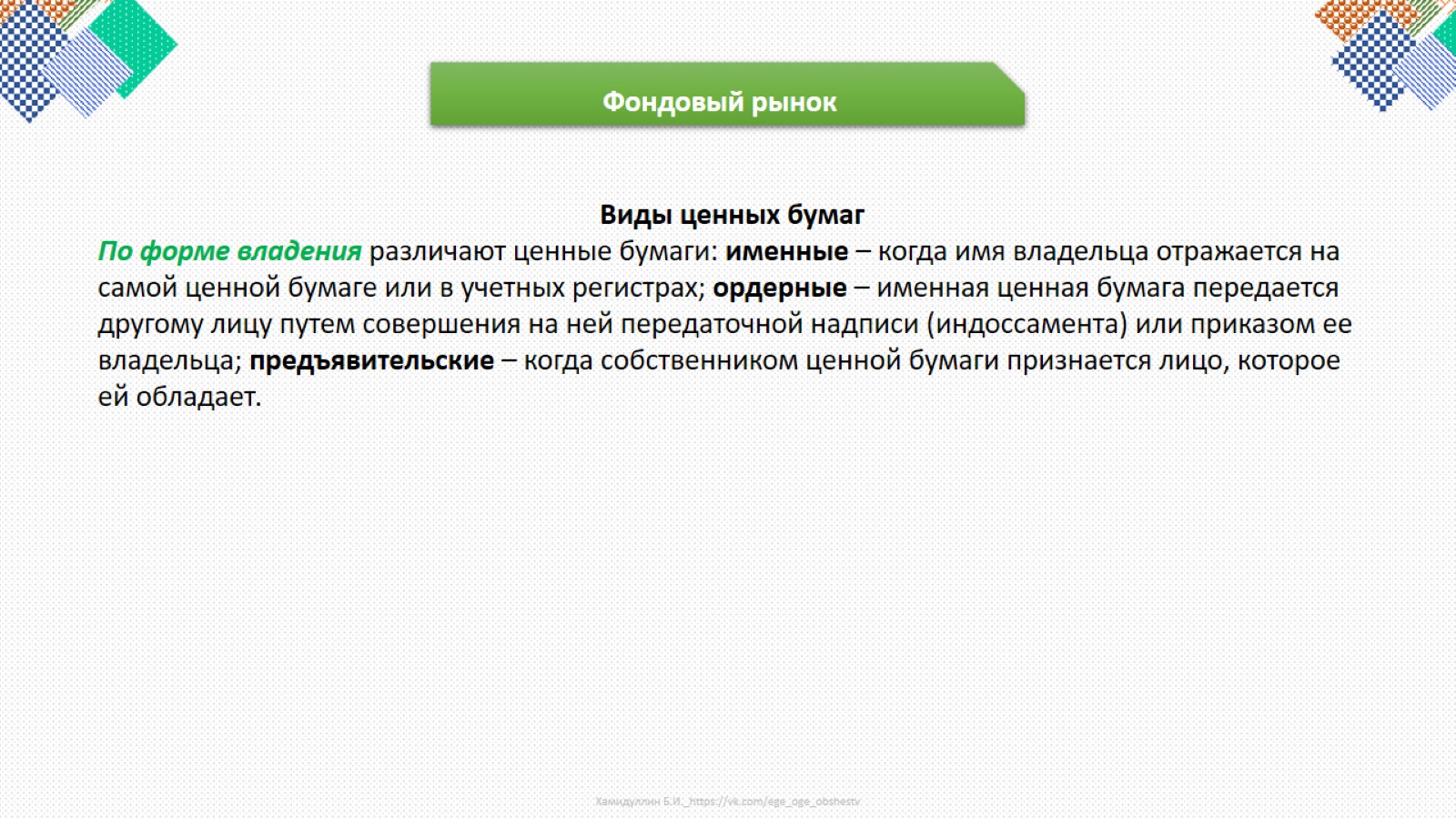 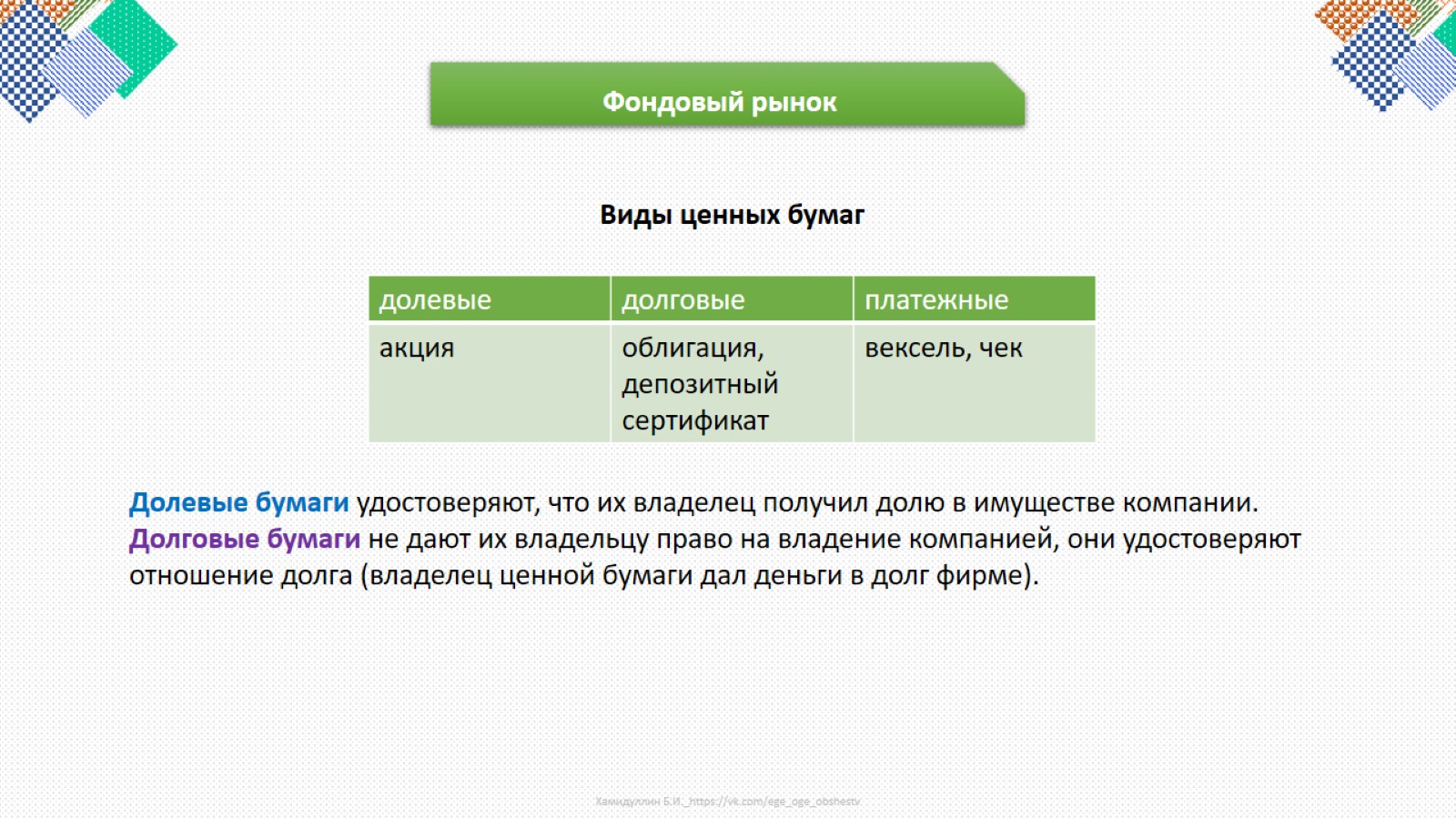 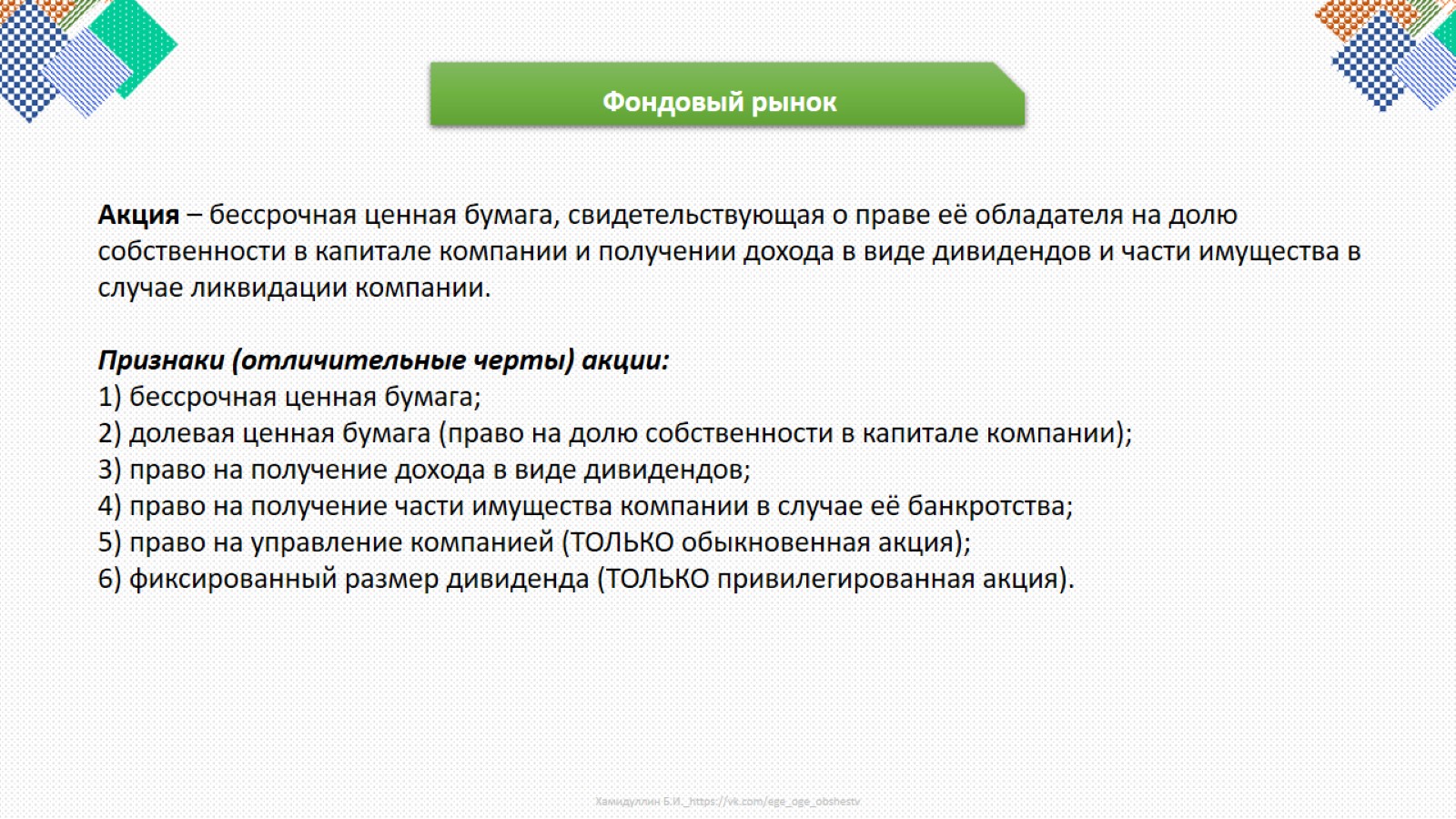 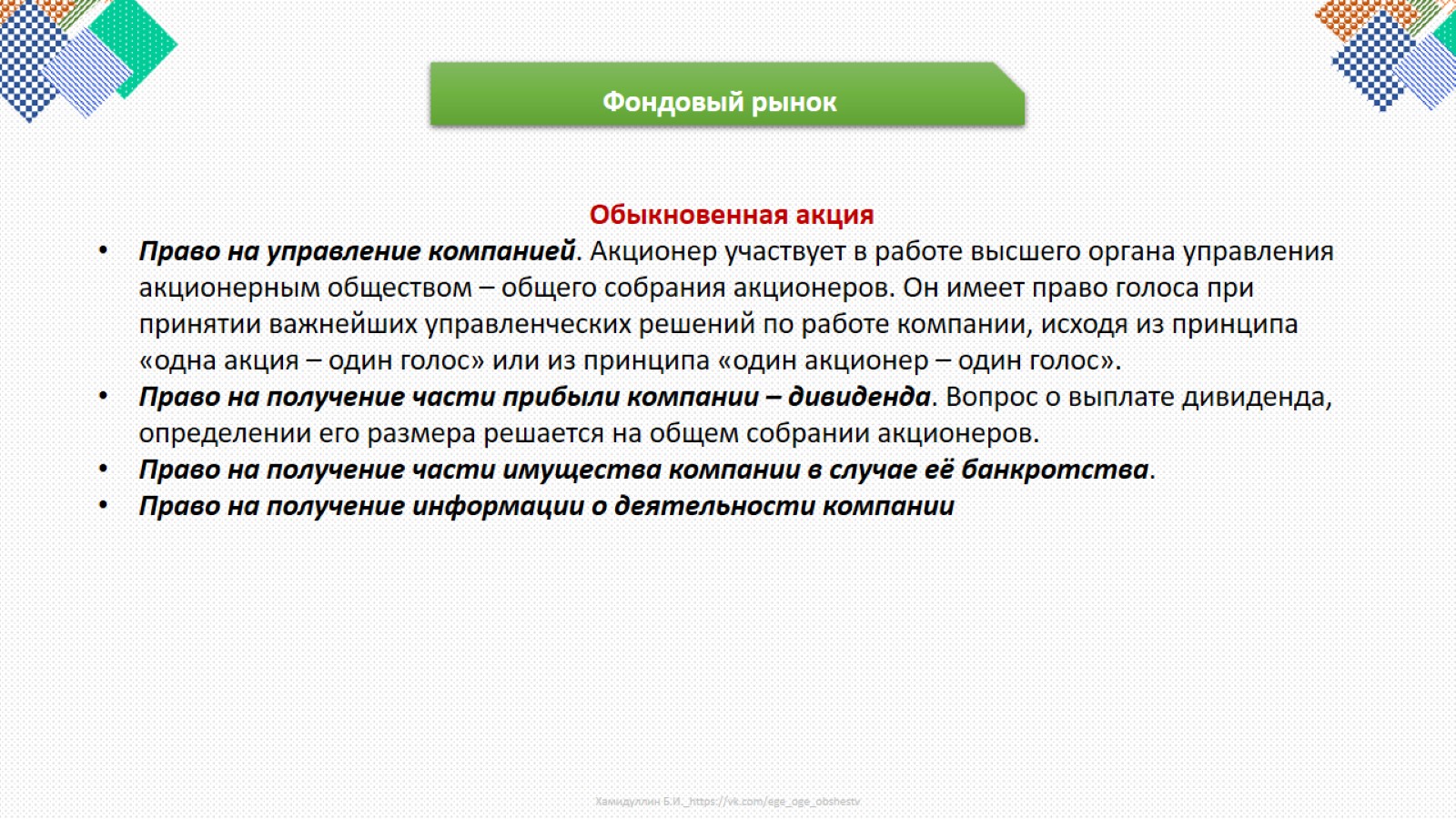 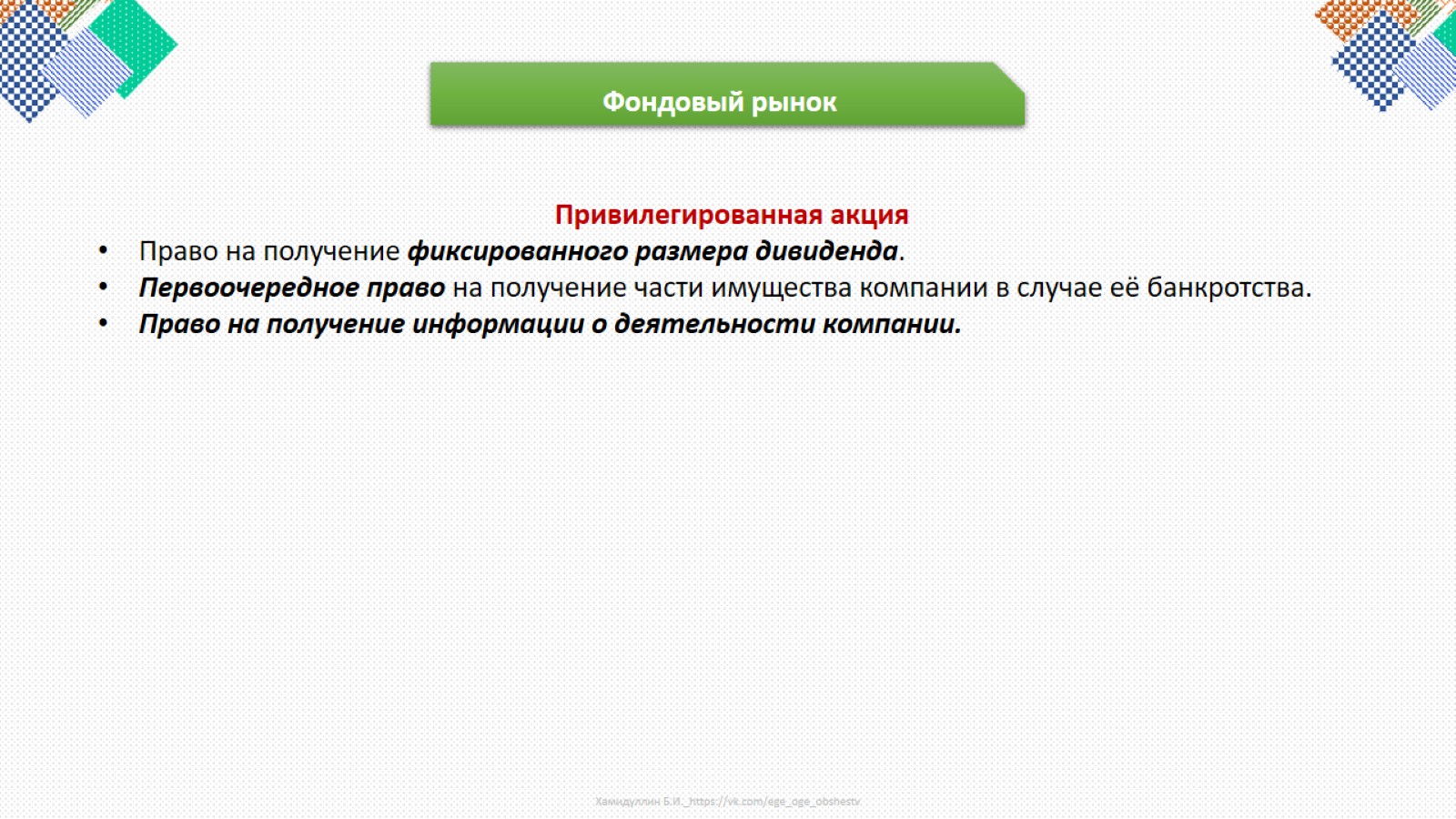 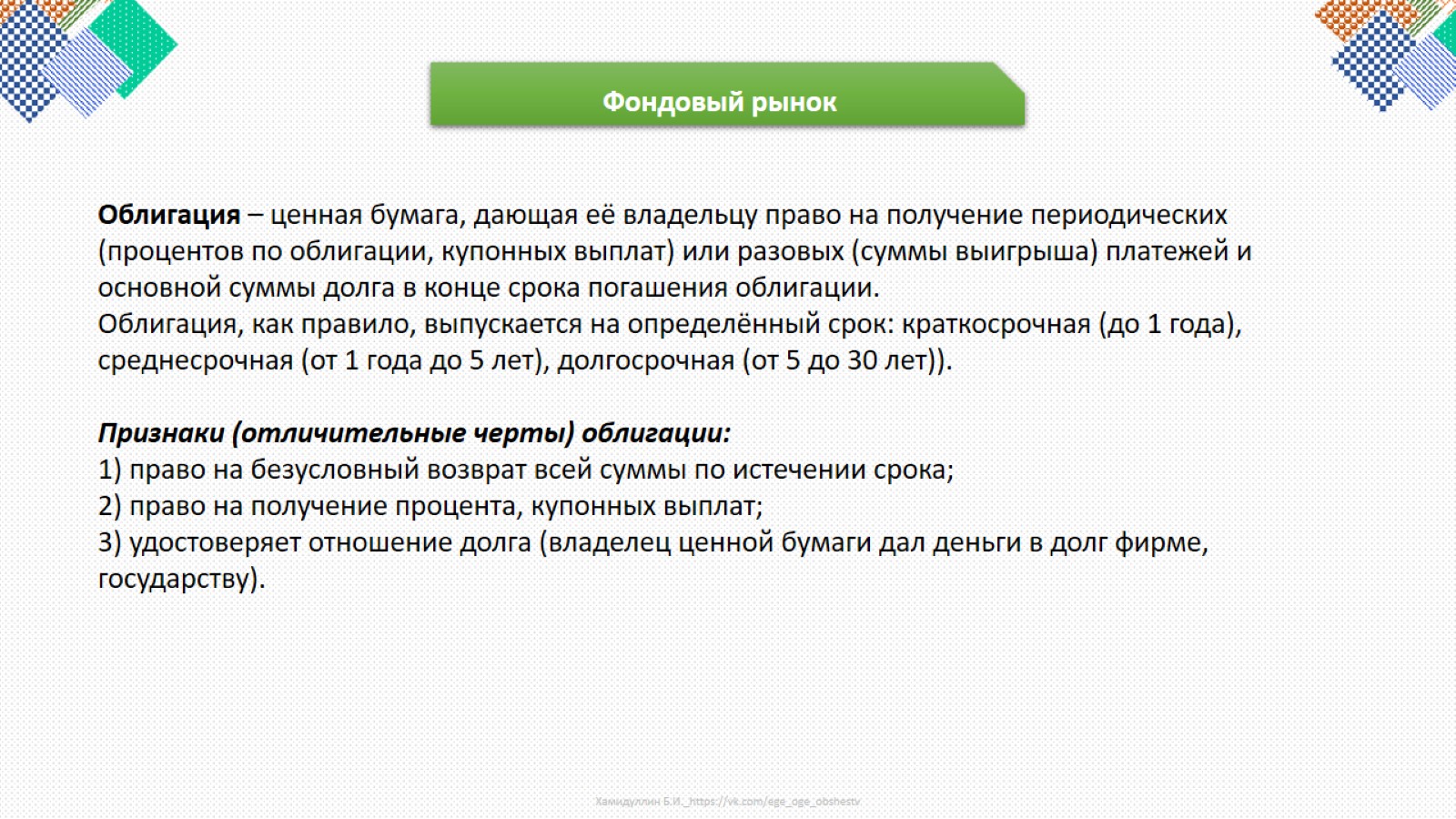 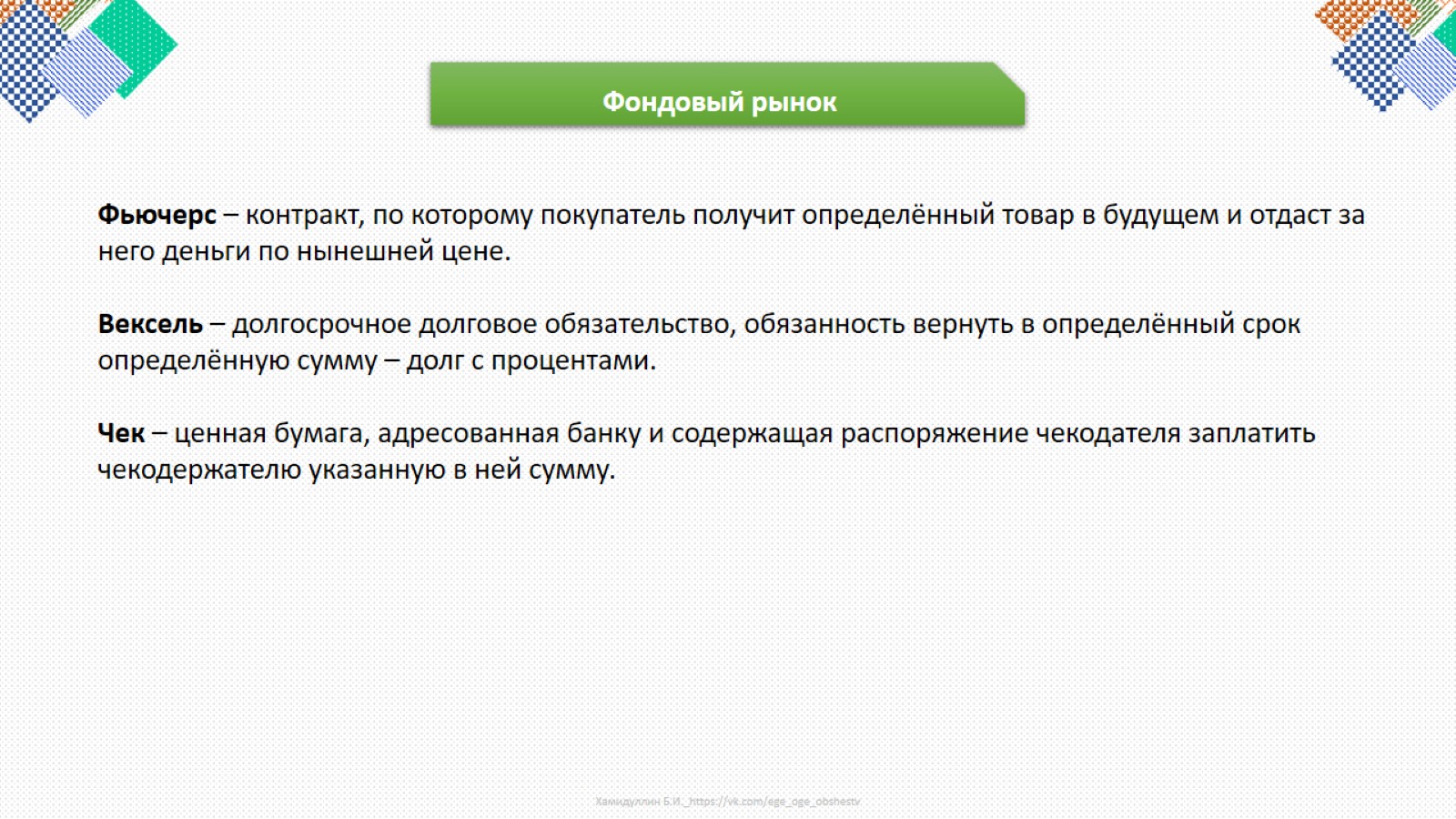 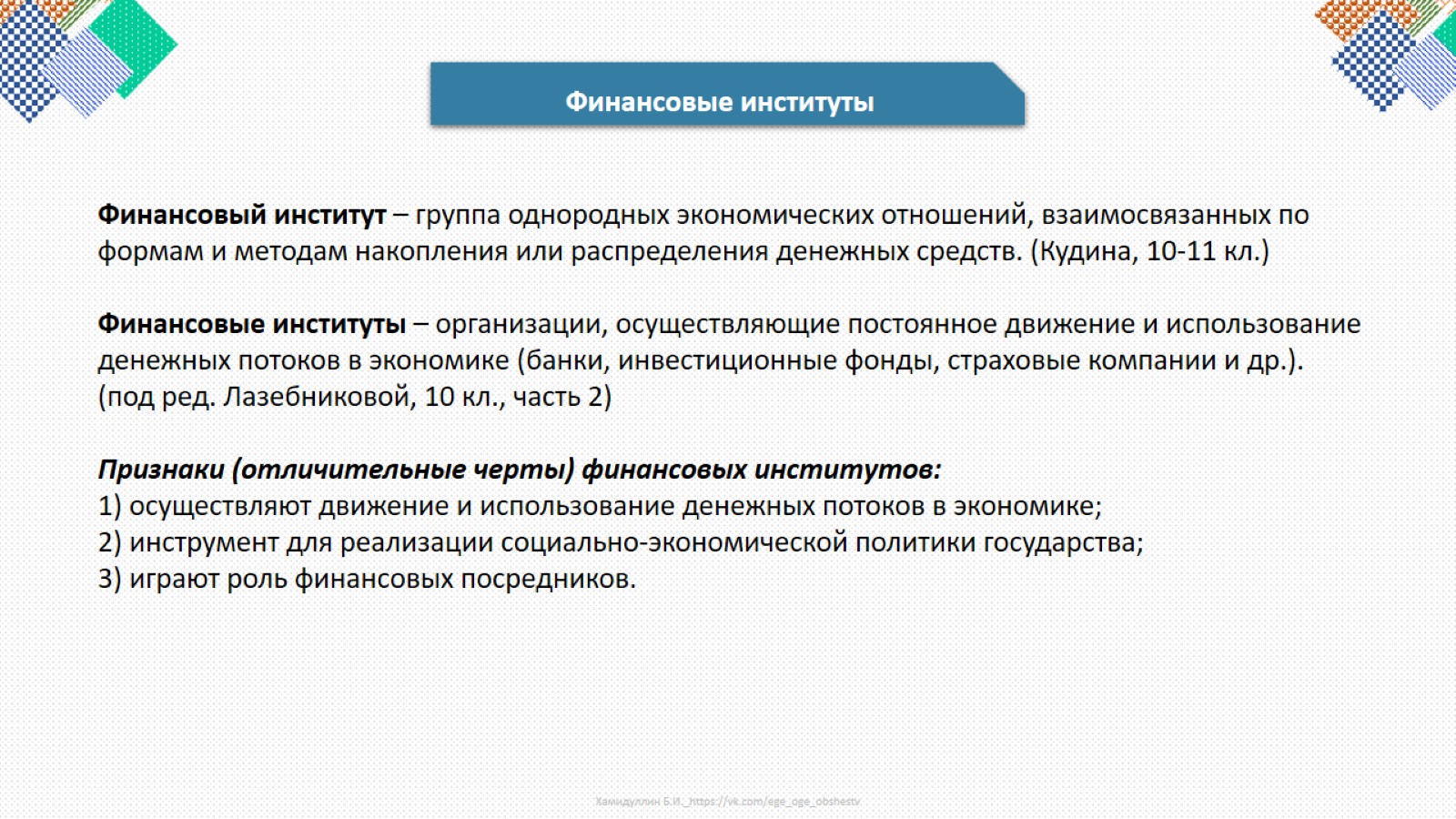 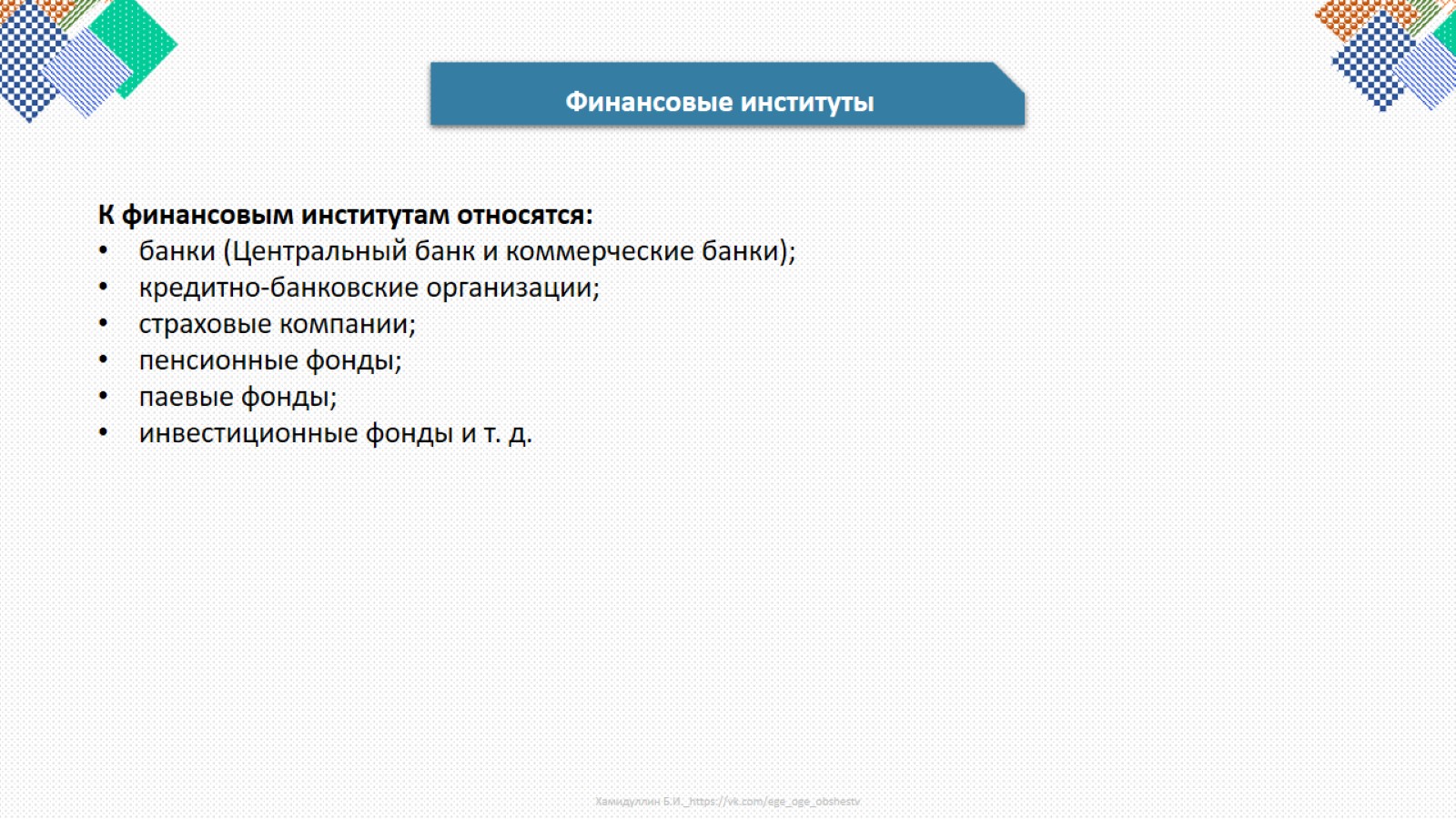 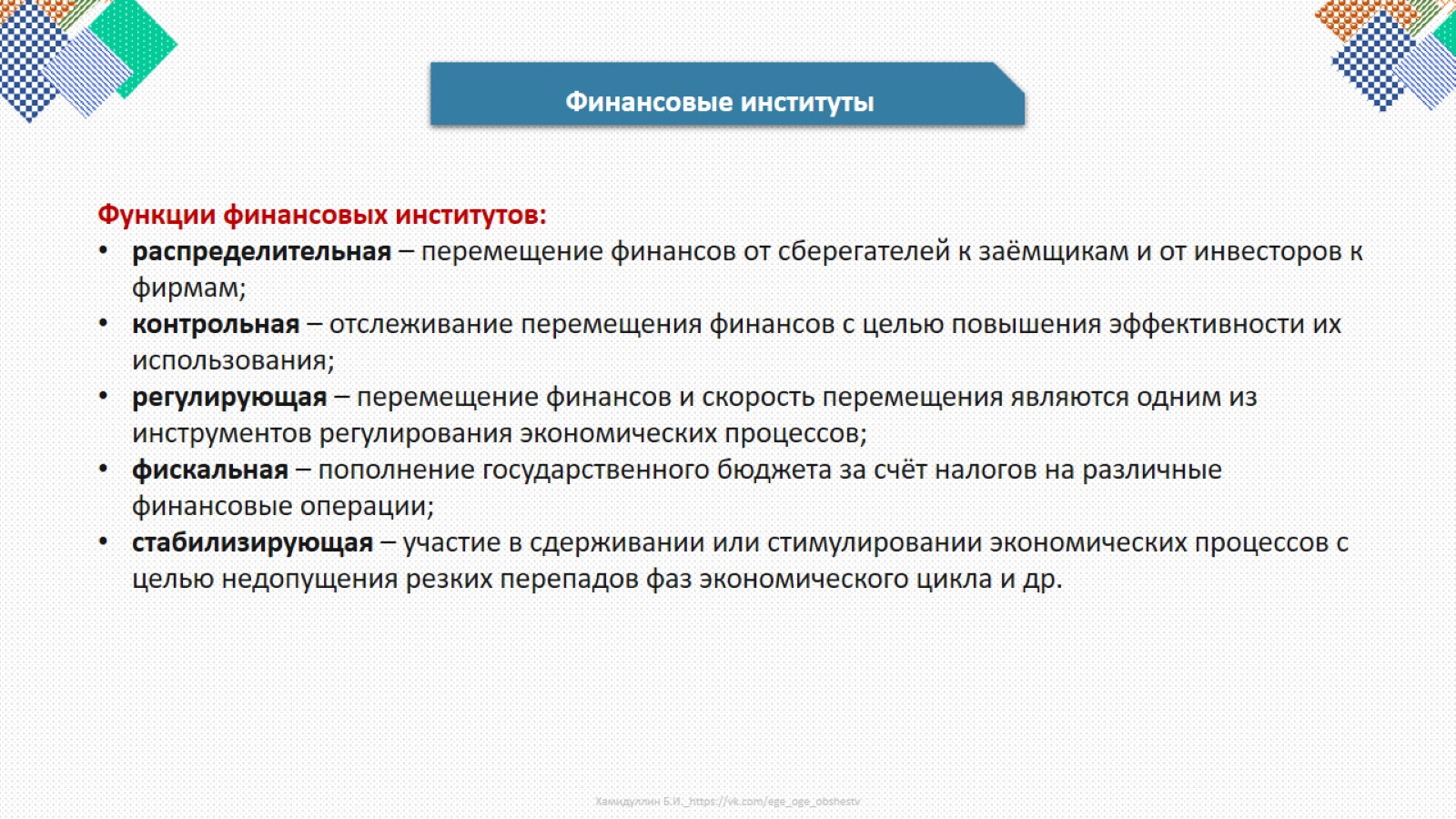 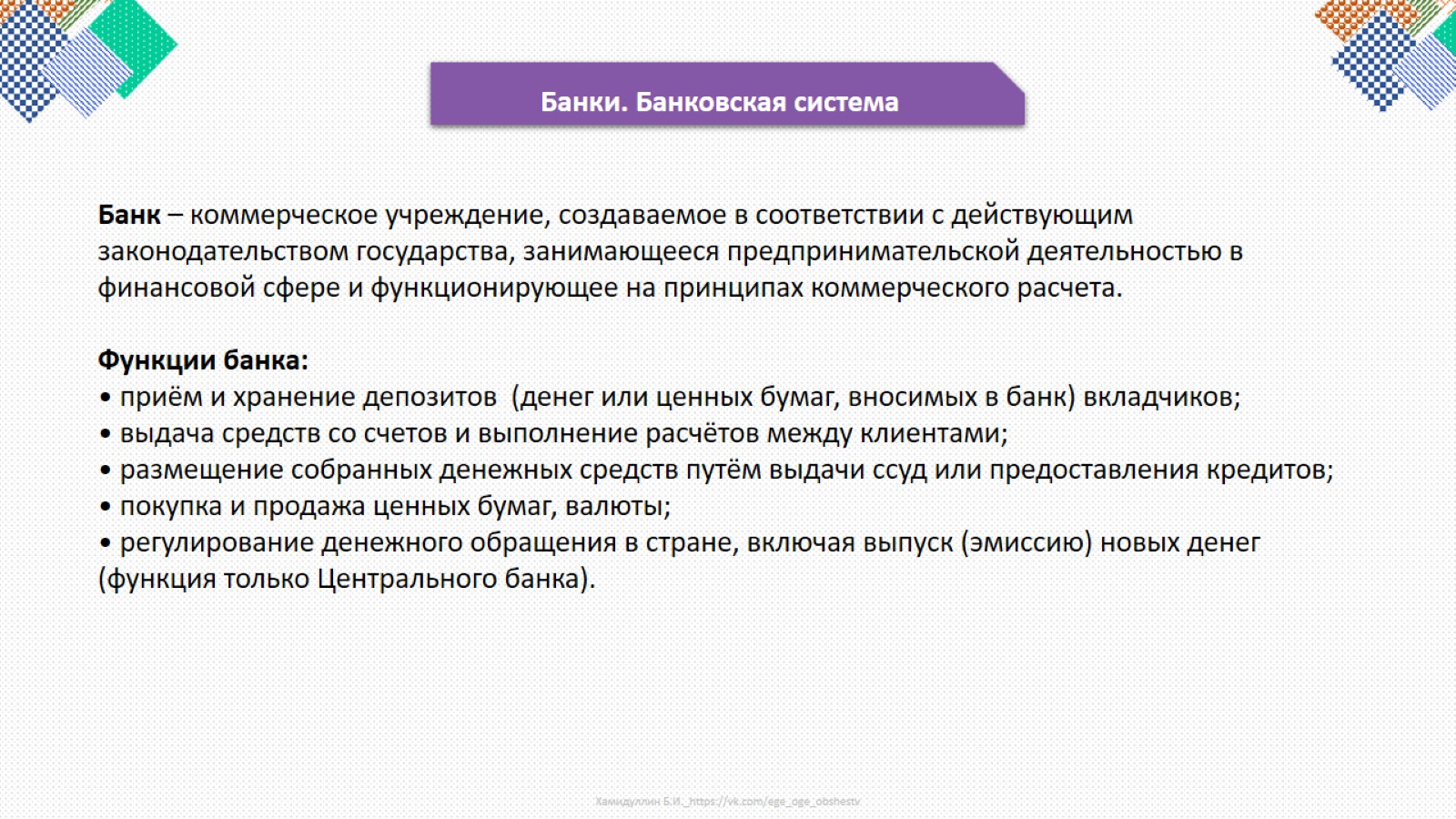 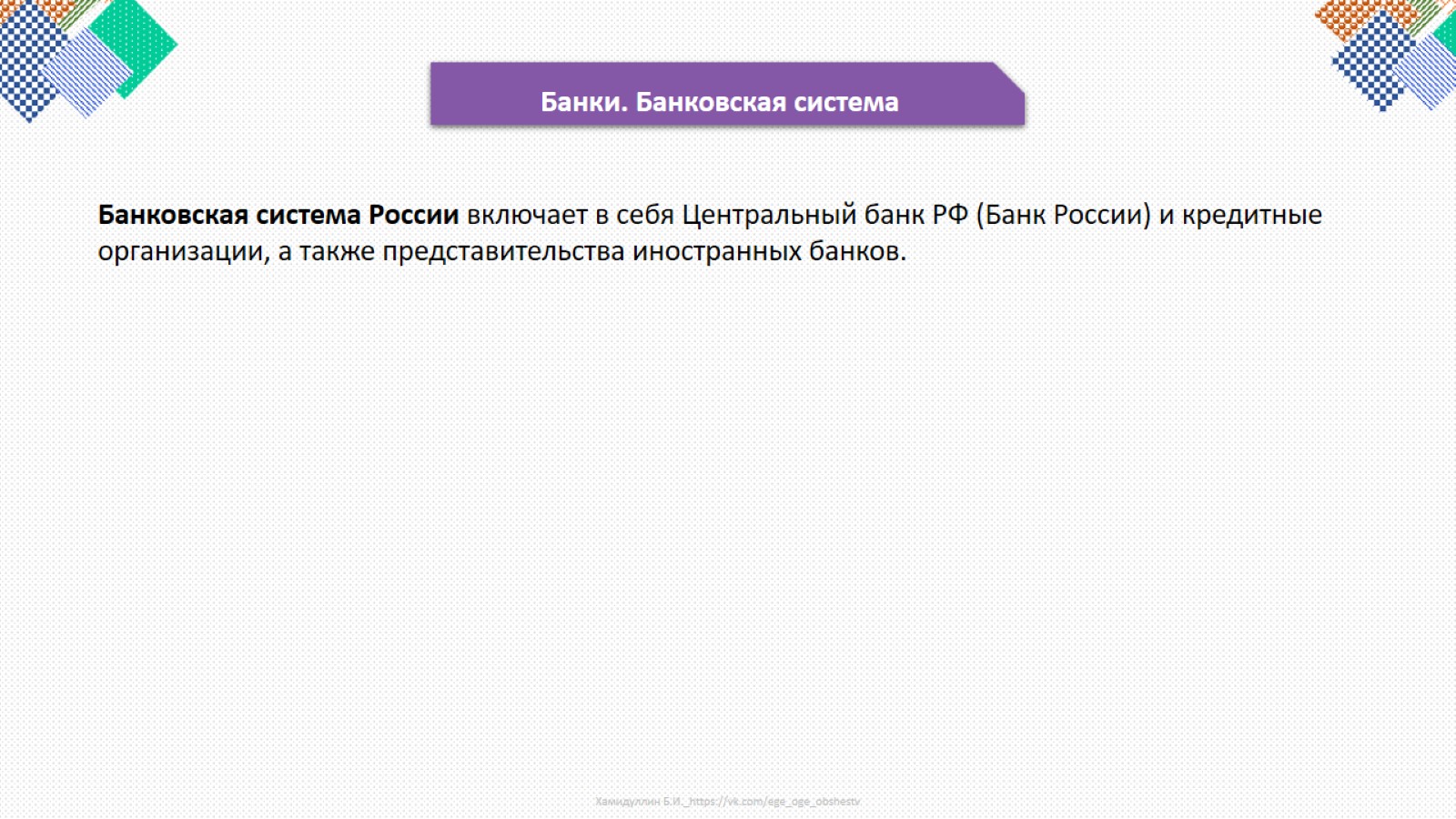 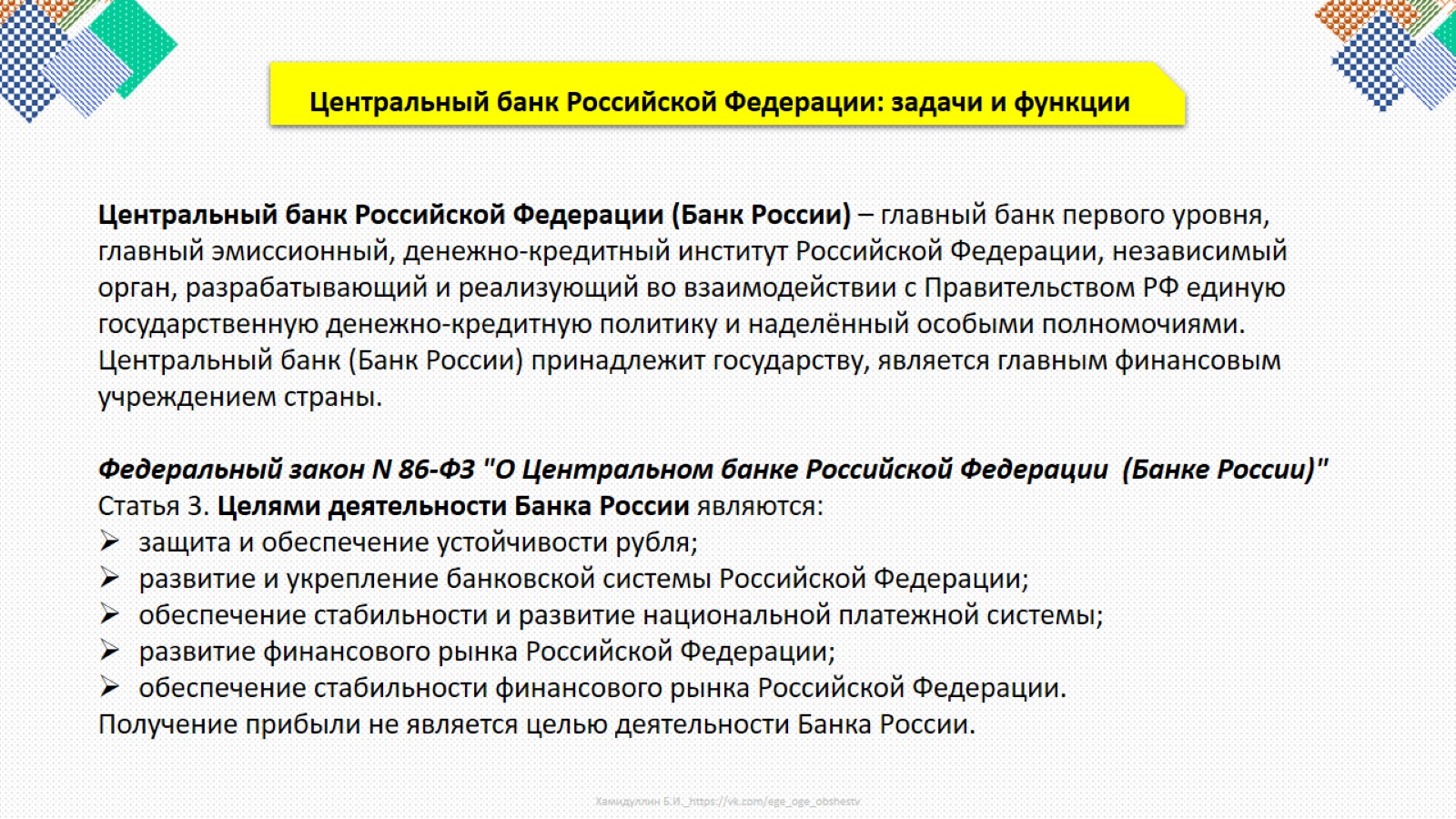 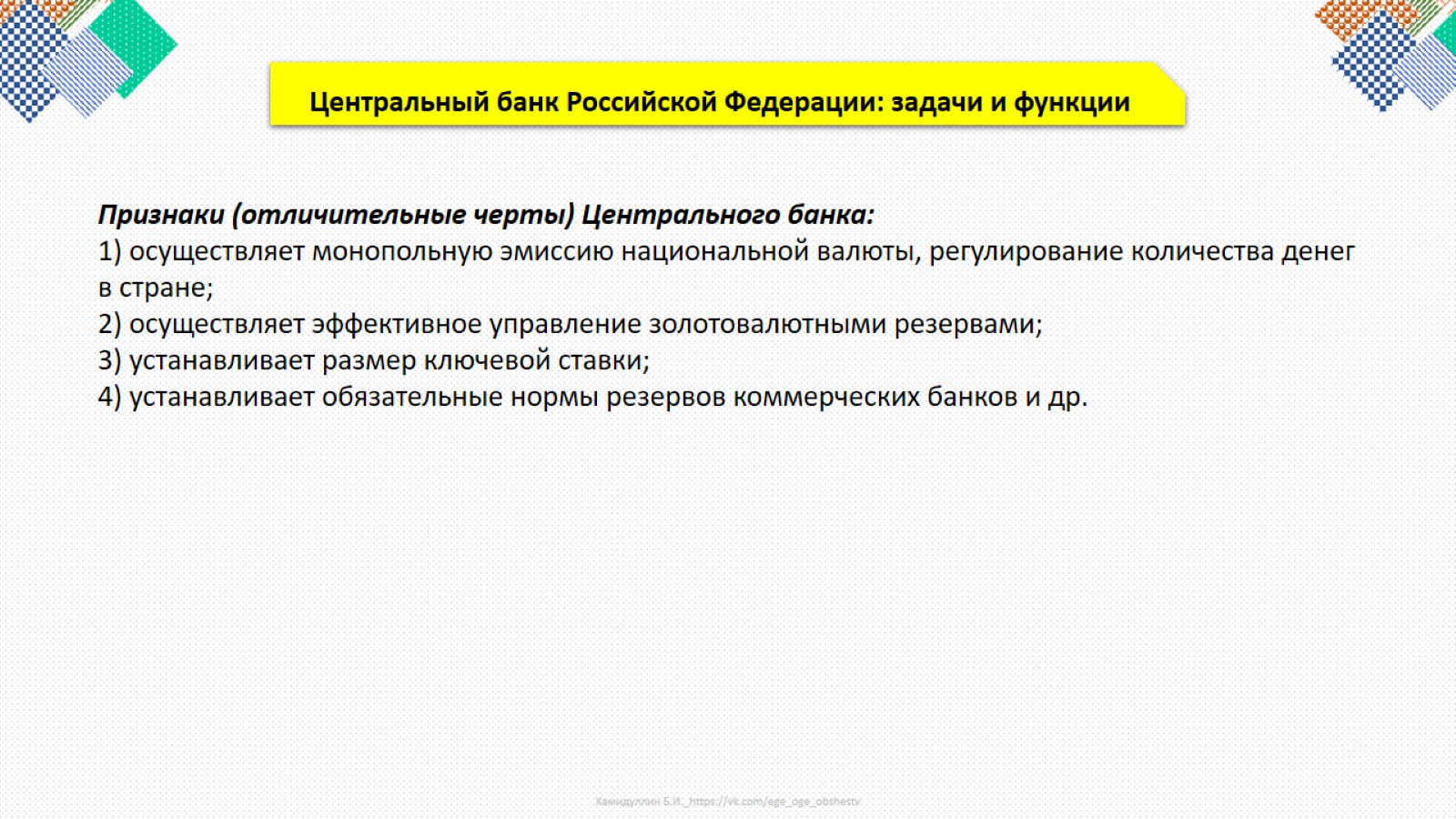 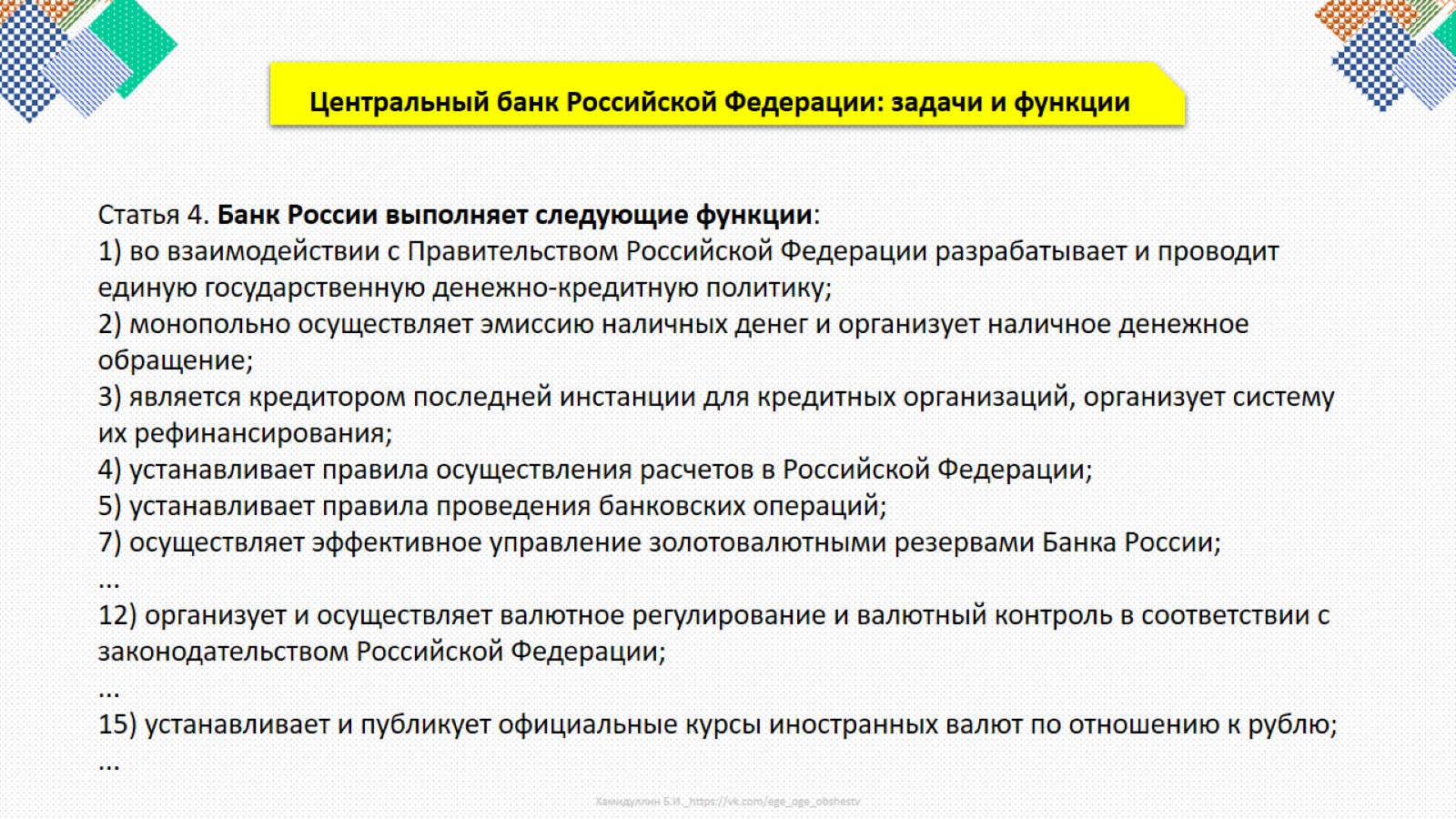 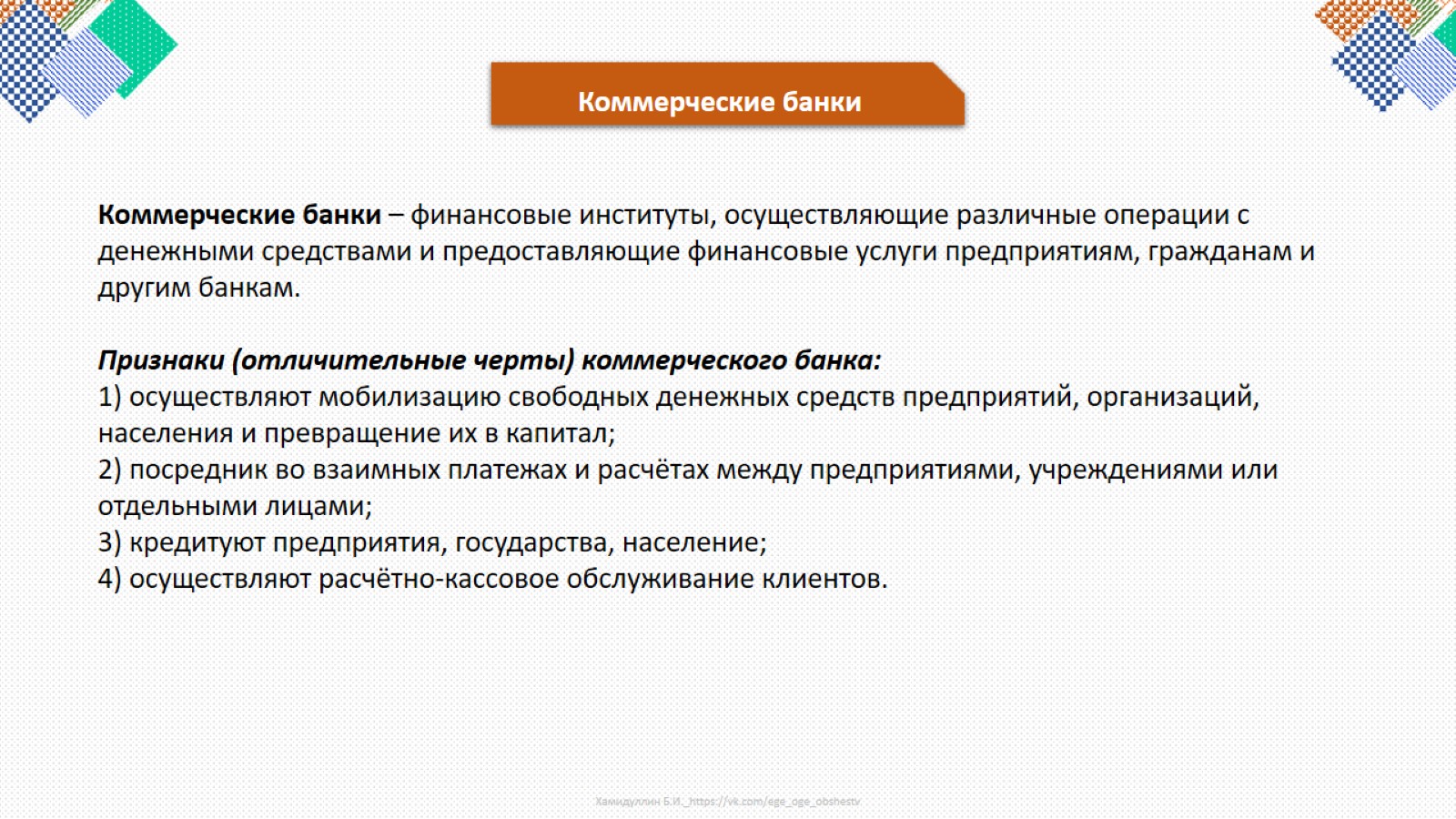 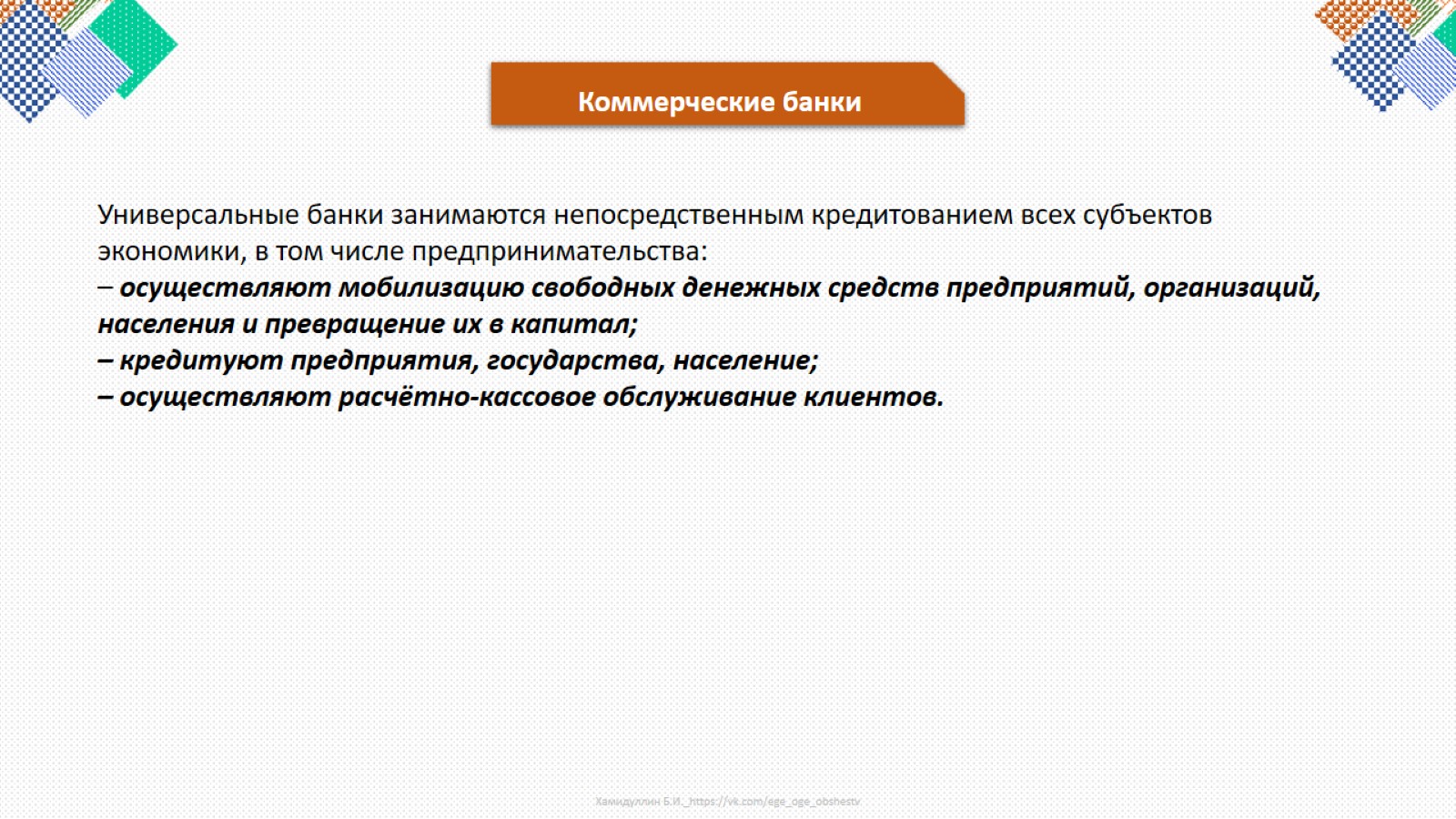 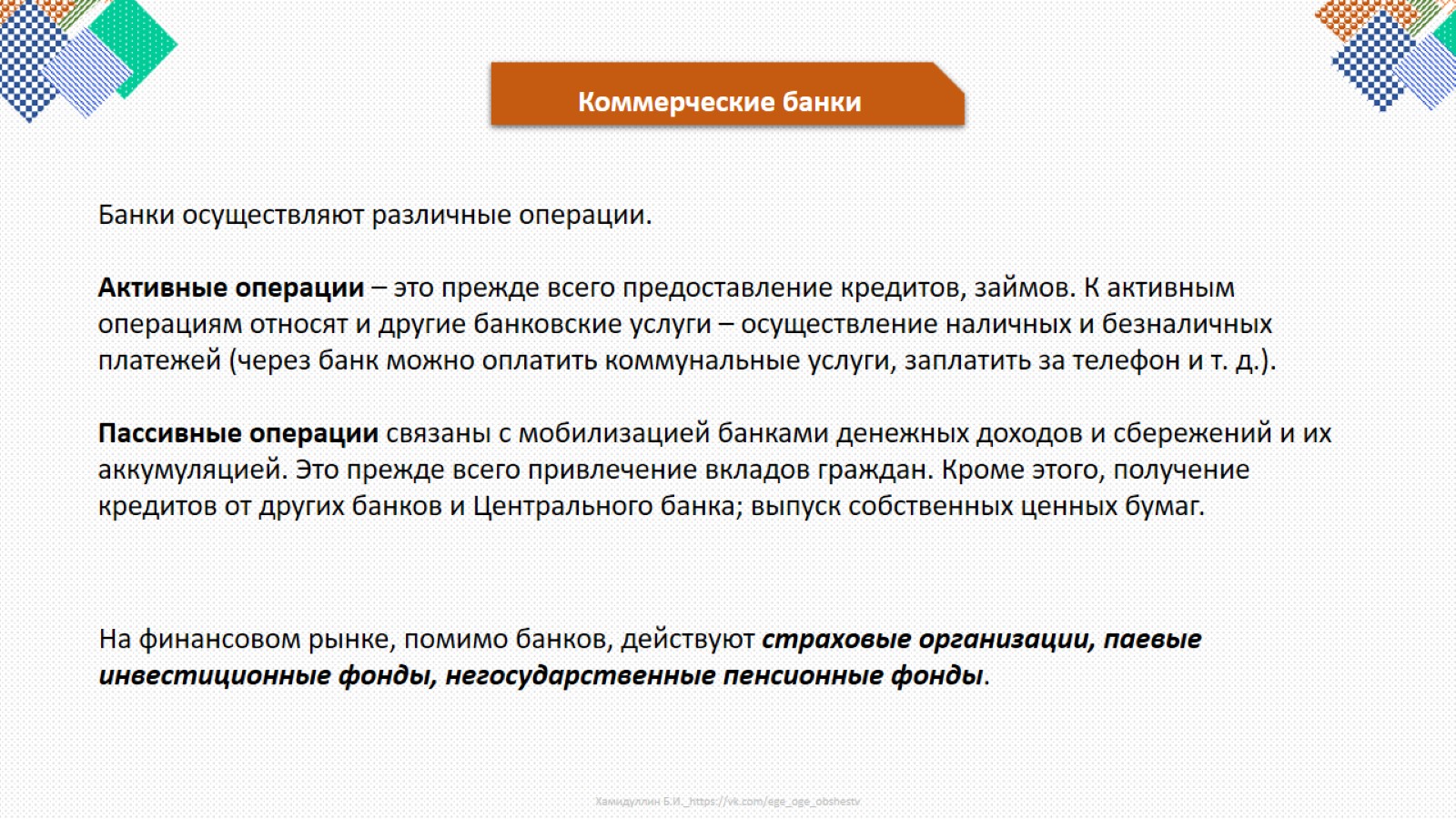 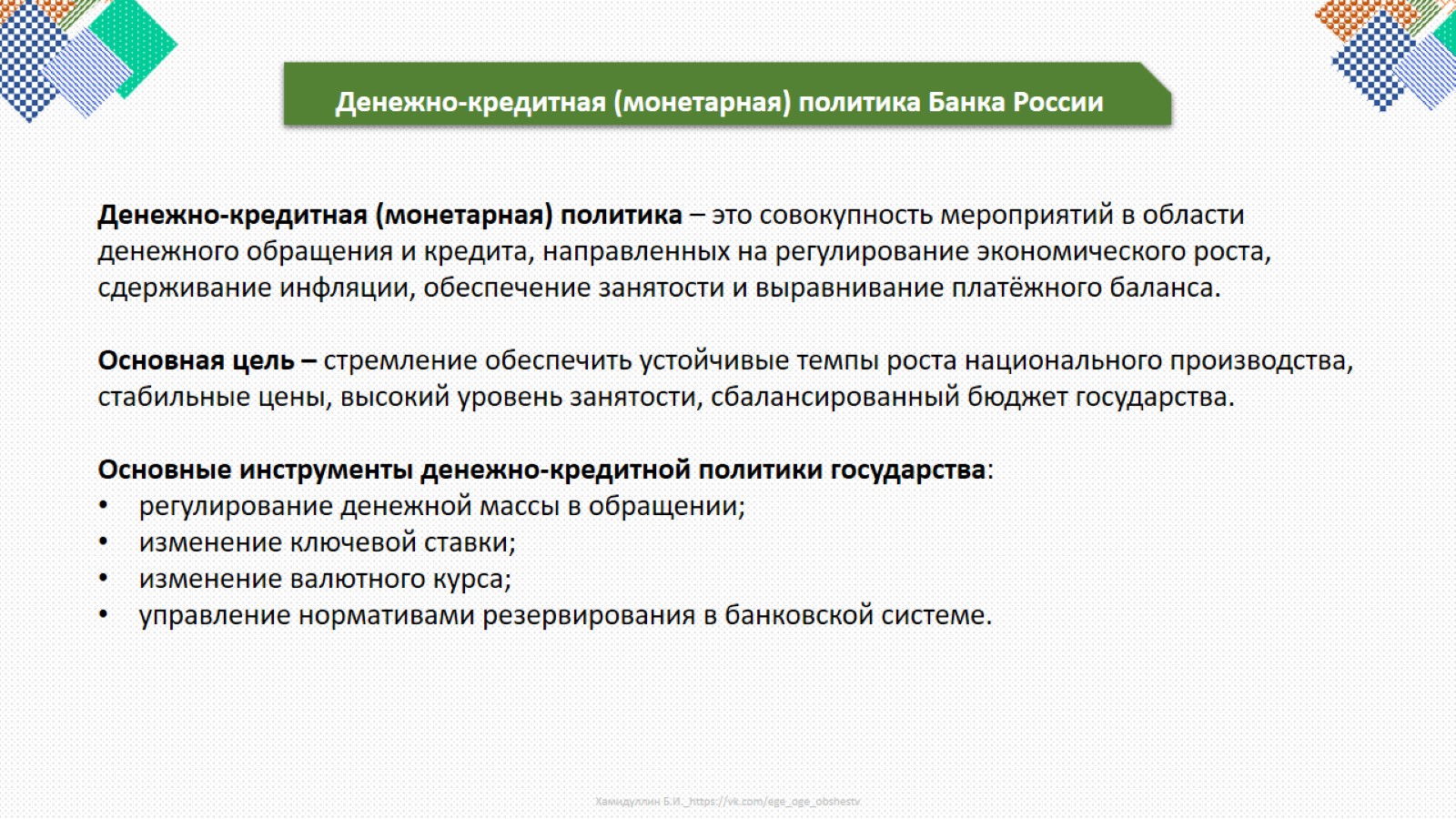 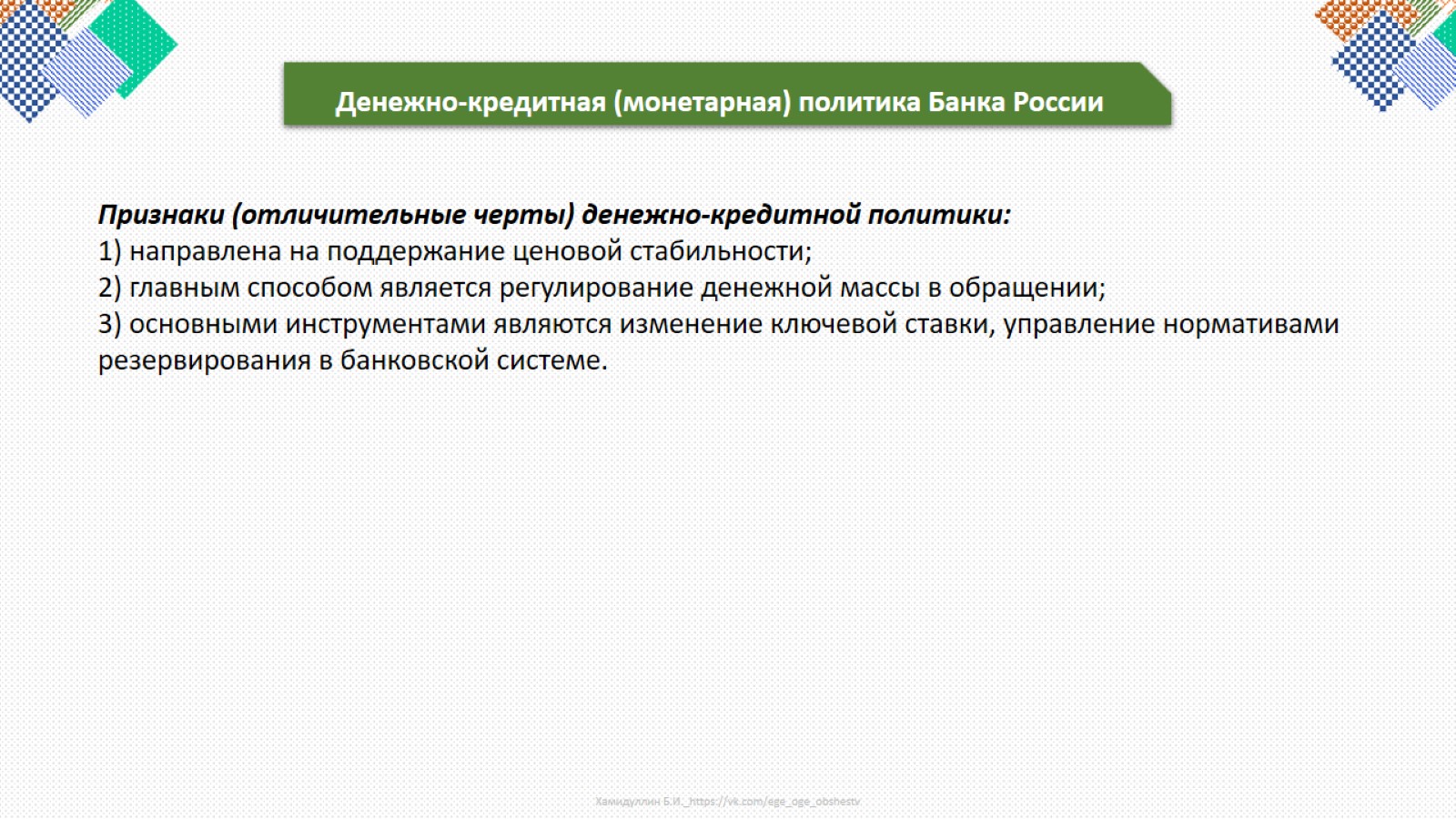 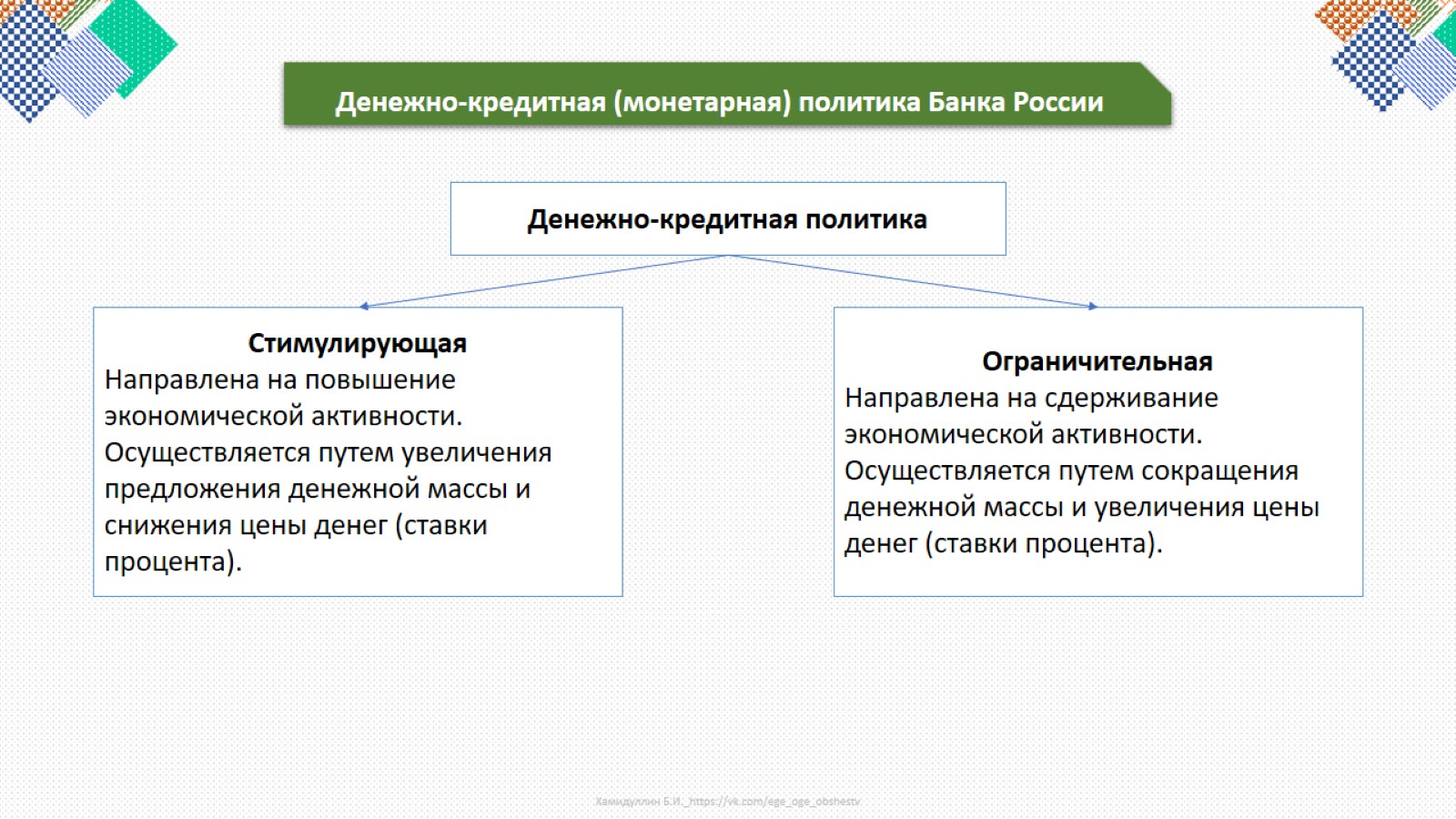 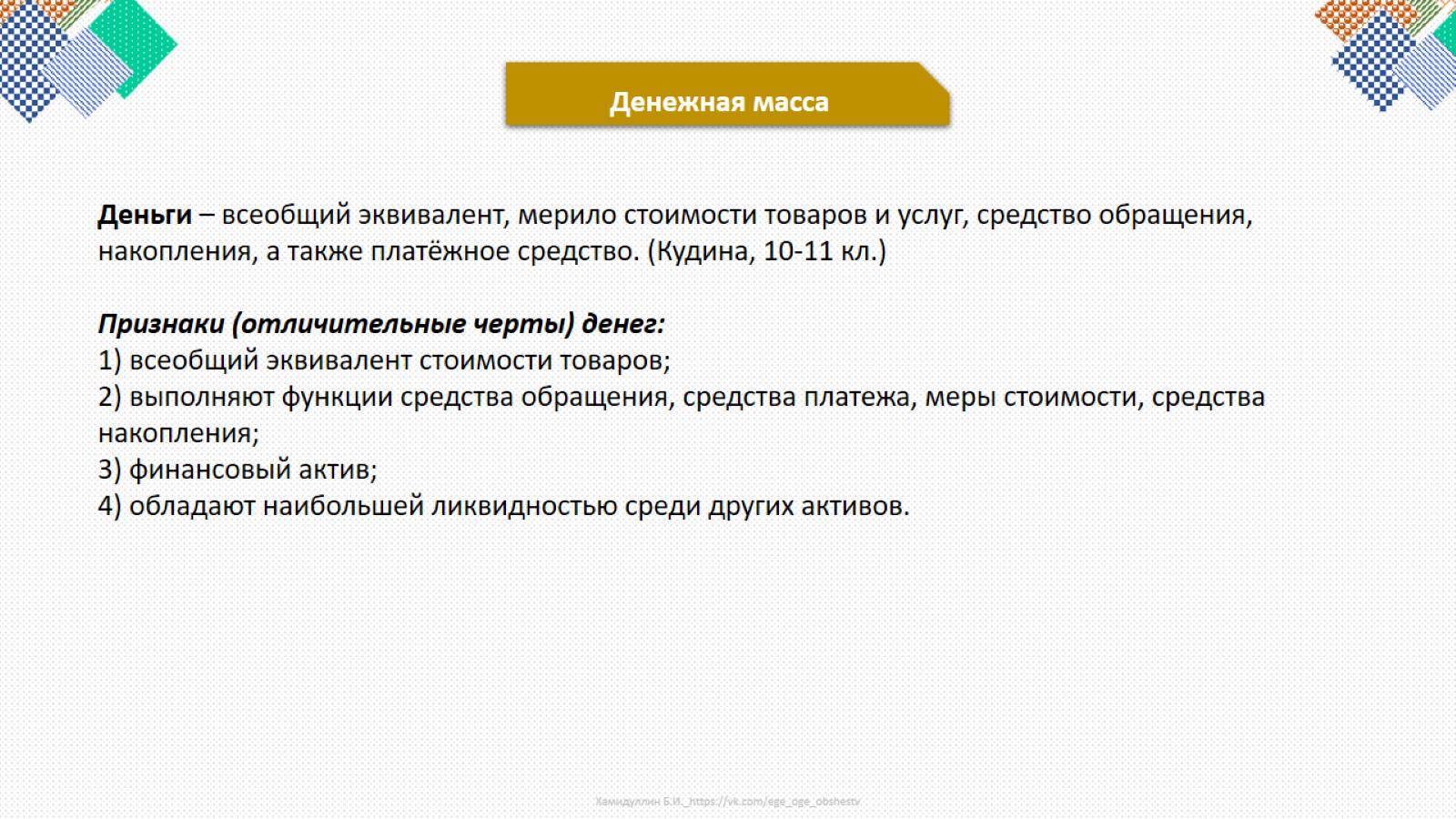 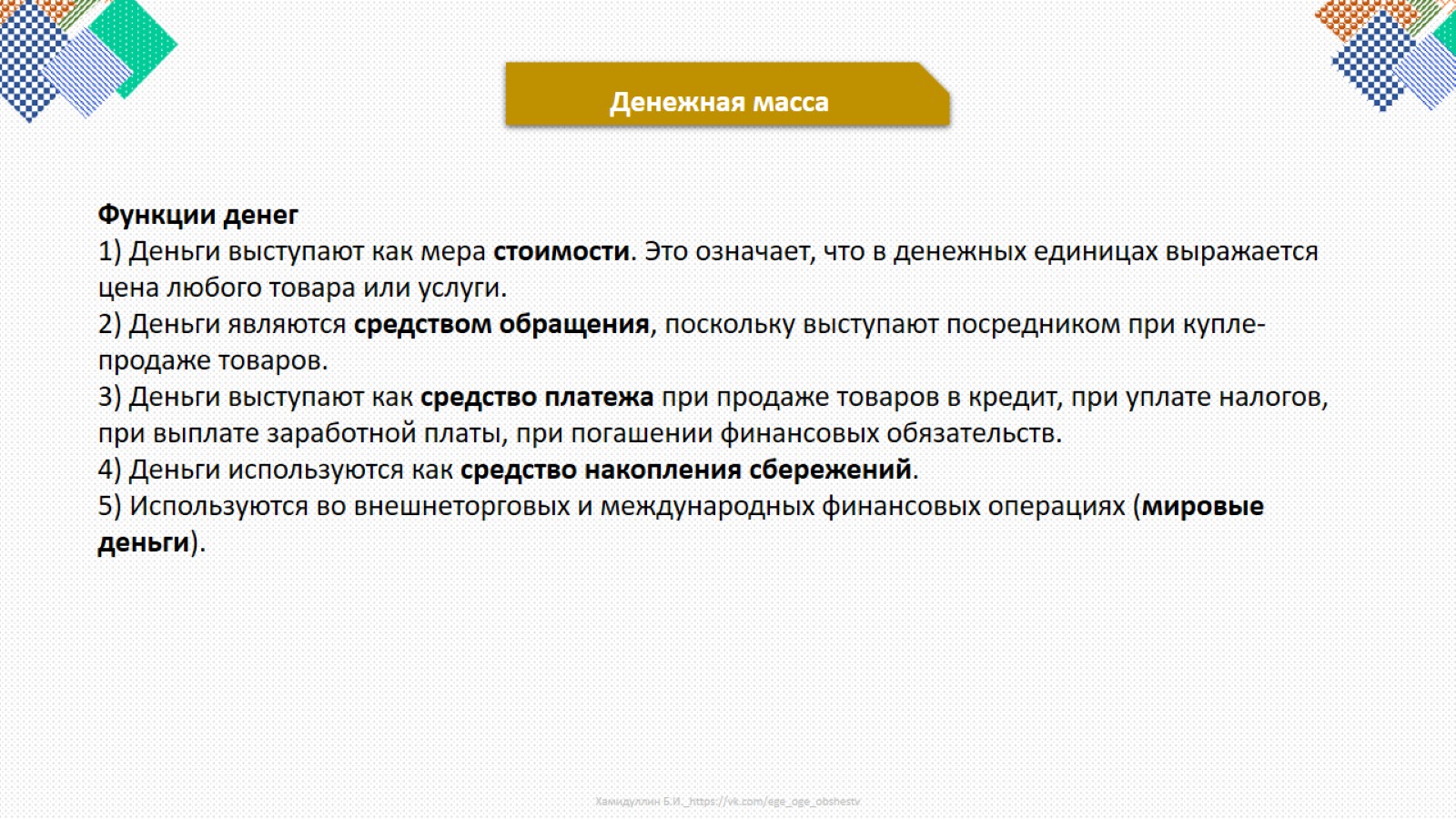 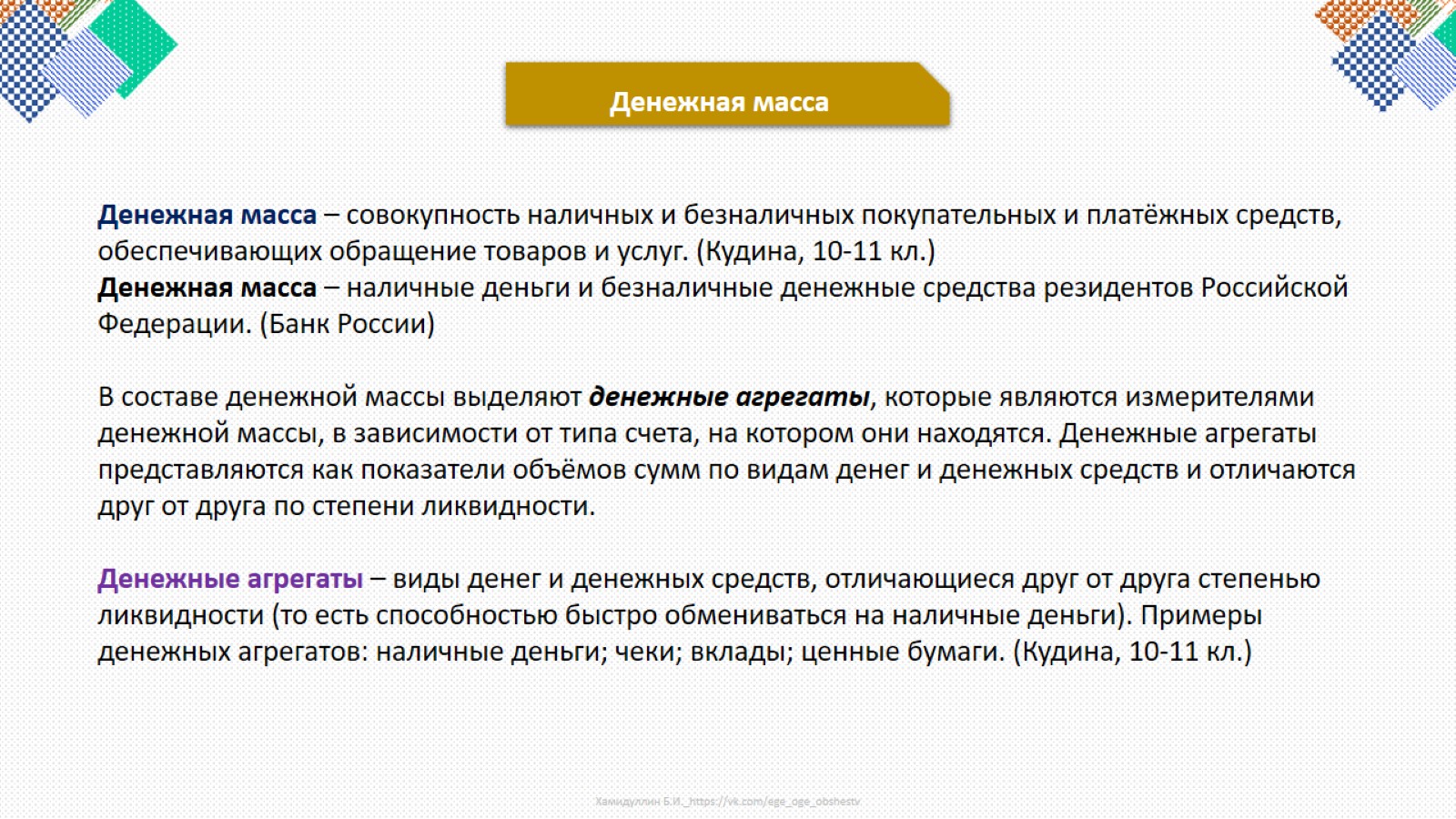 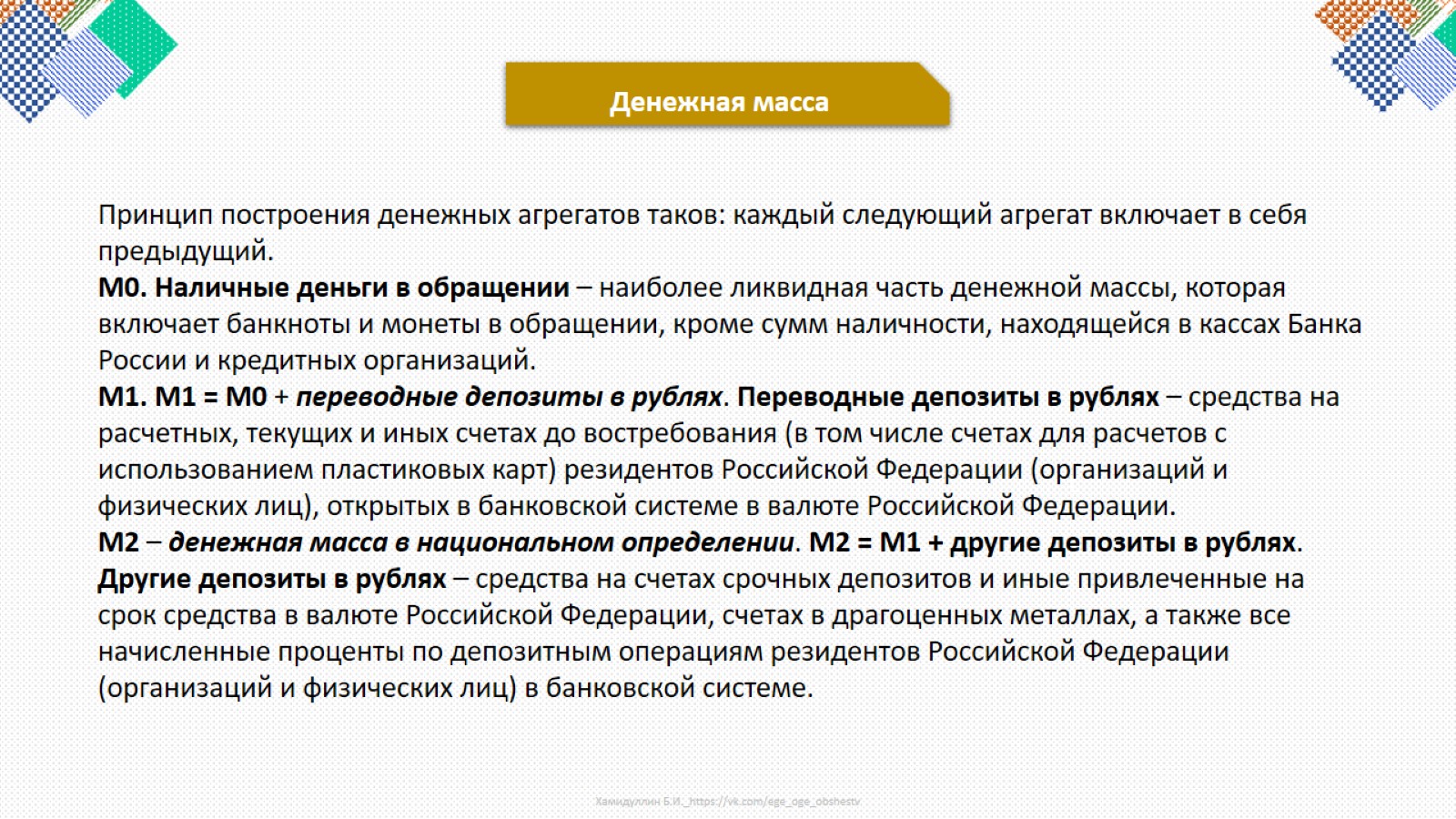 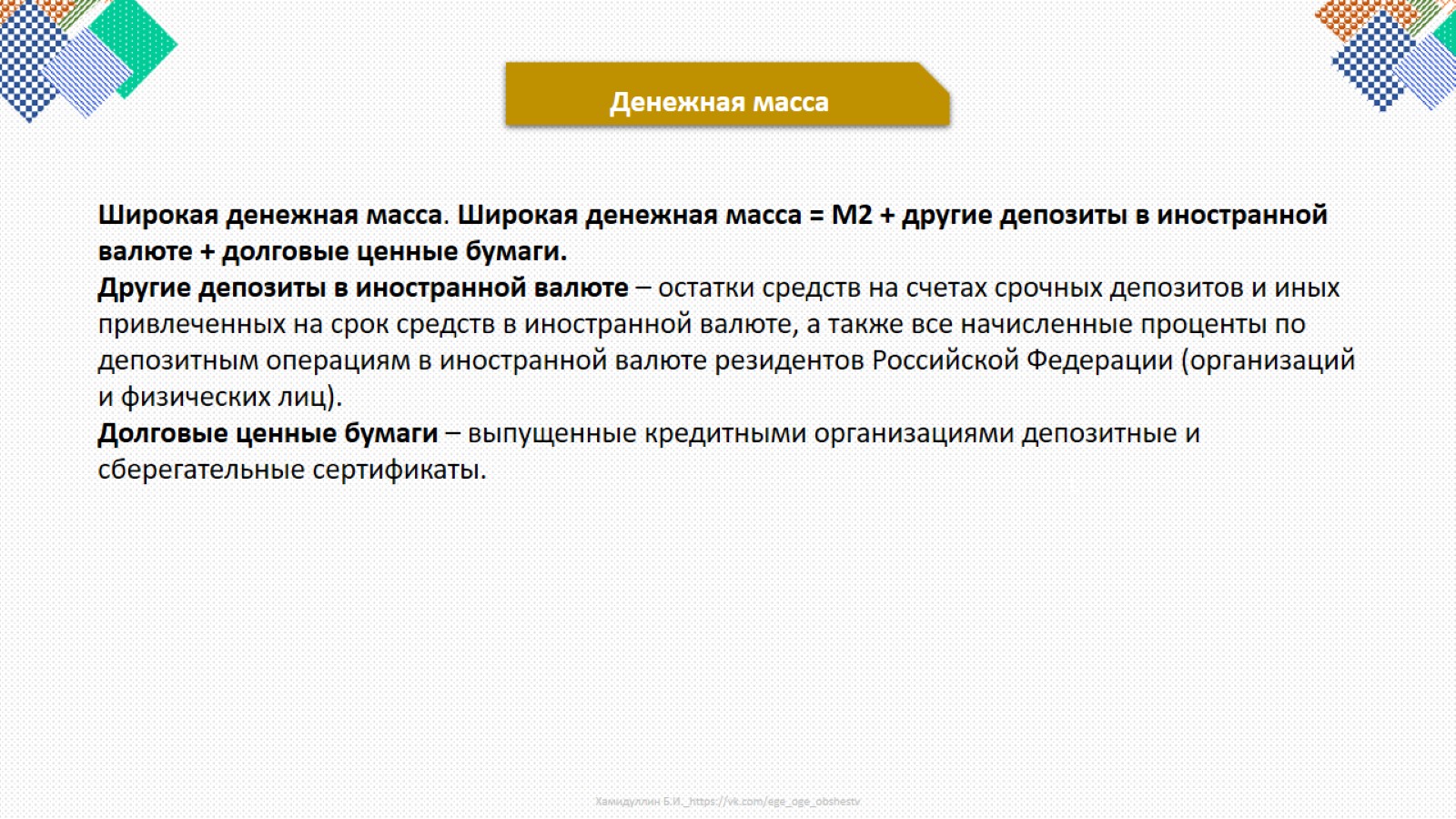 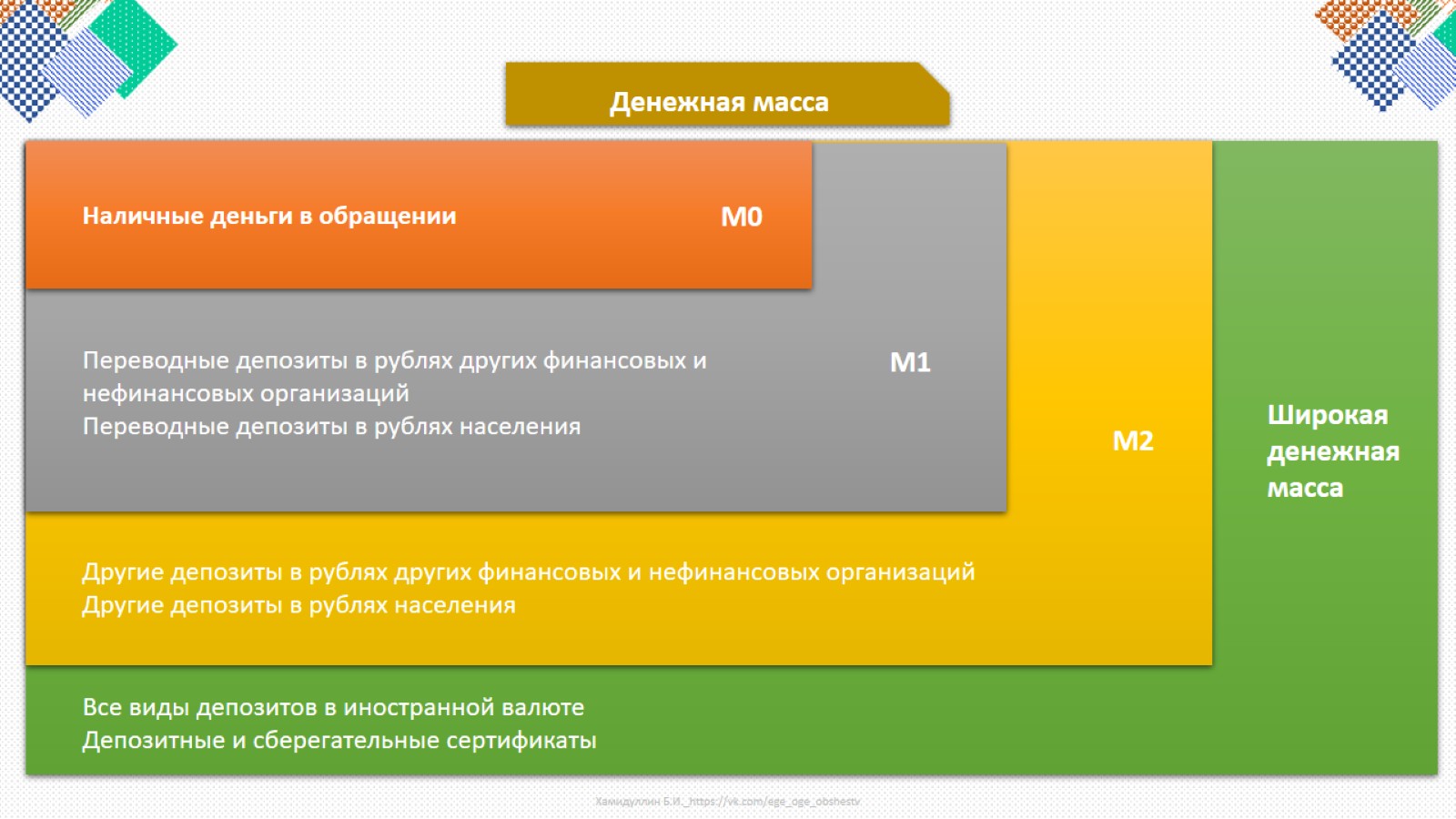 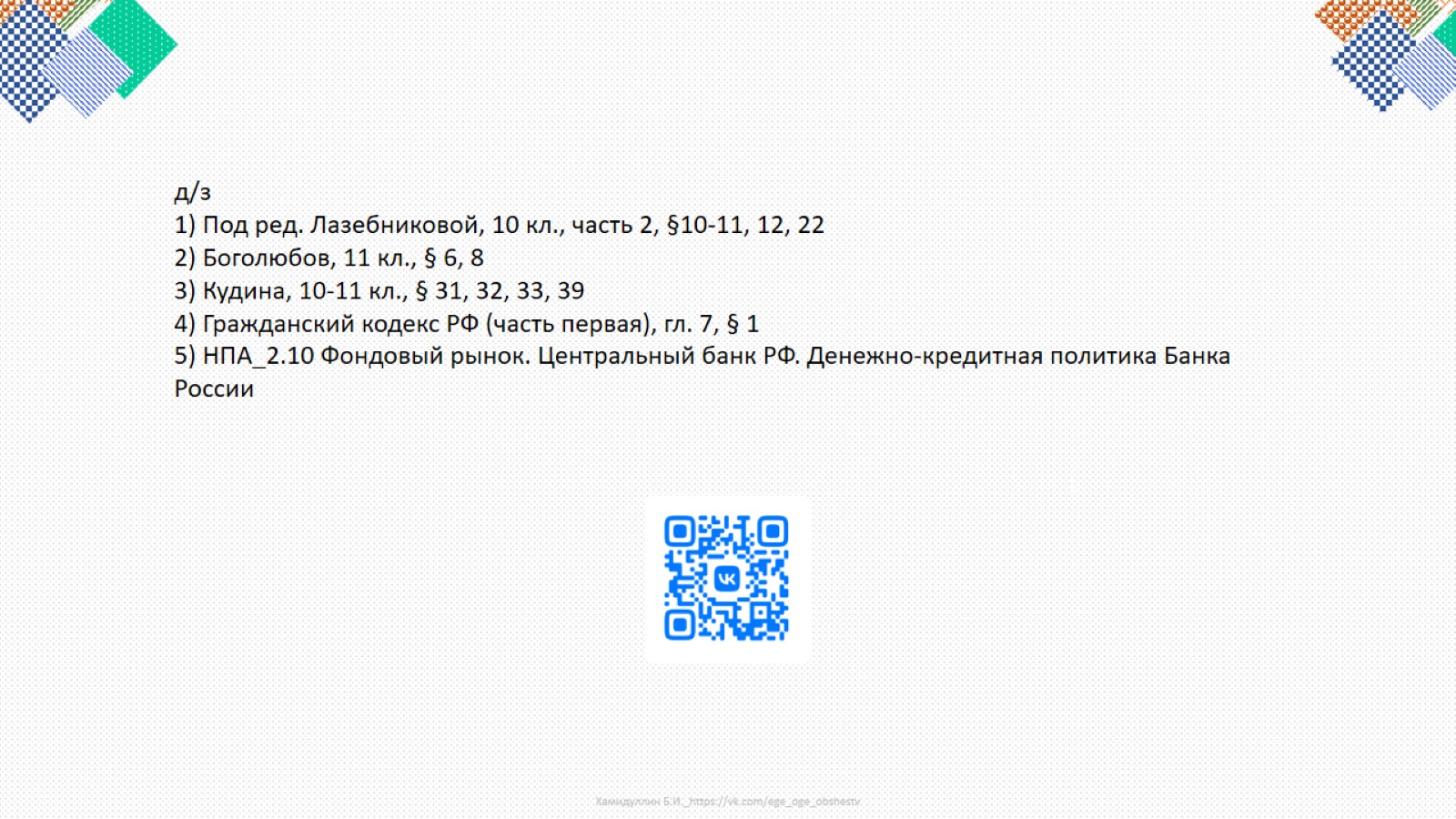